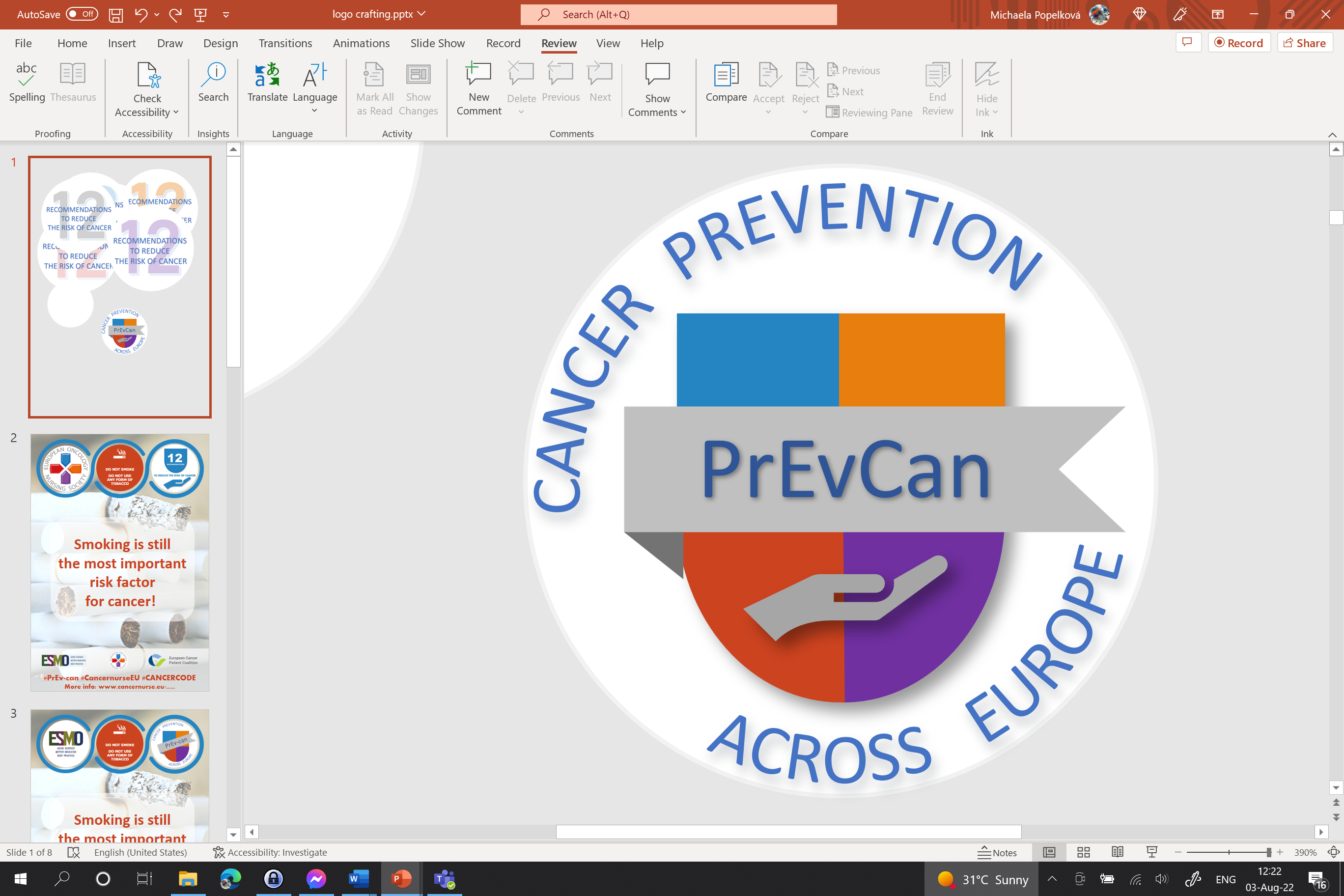 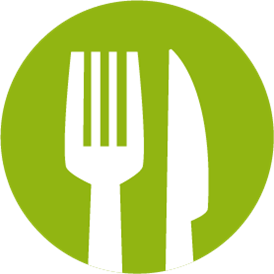 TENHA UMA DIETA SAUDÁVEL
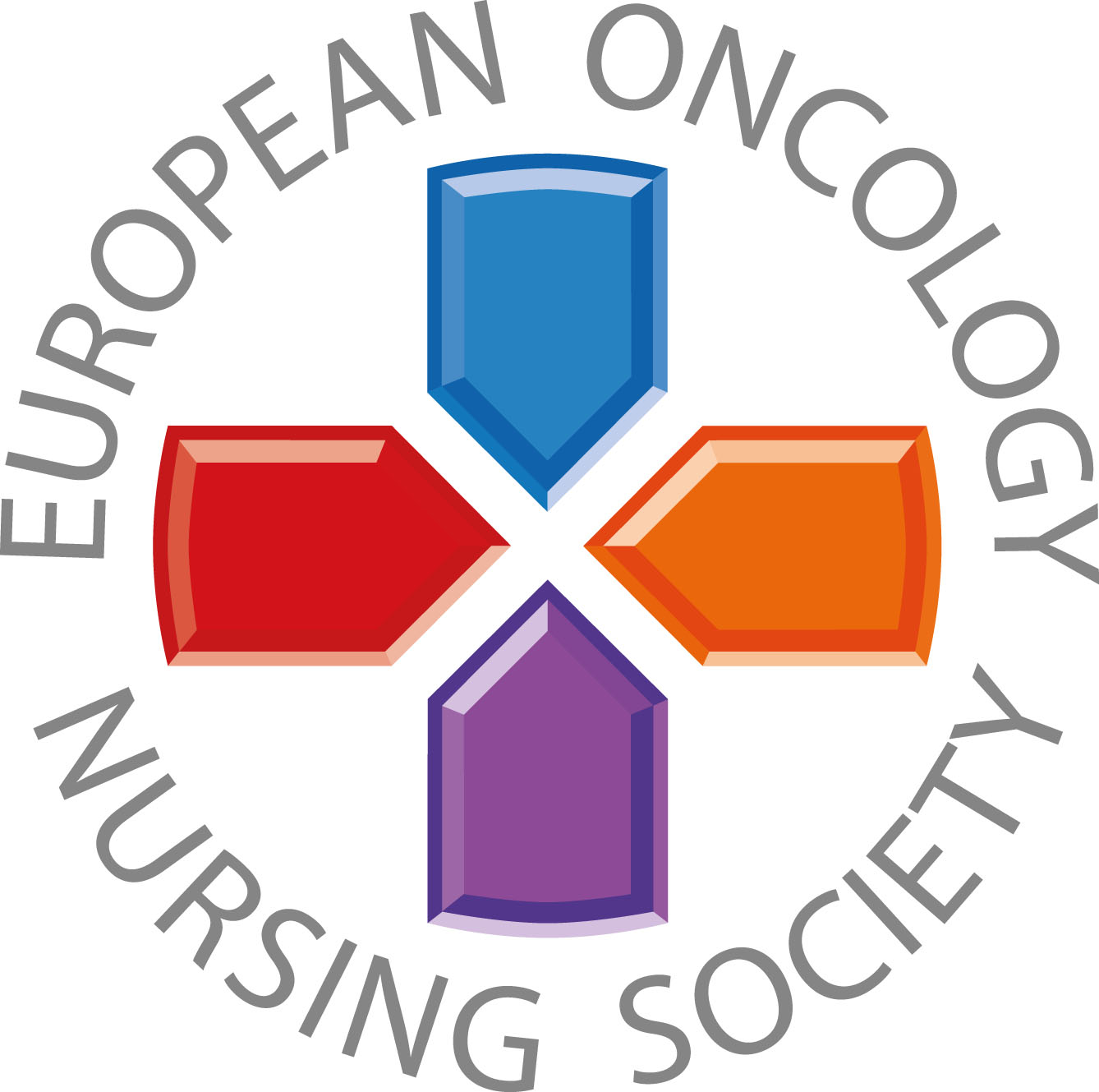 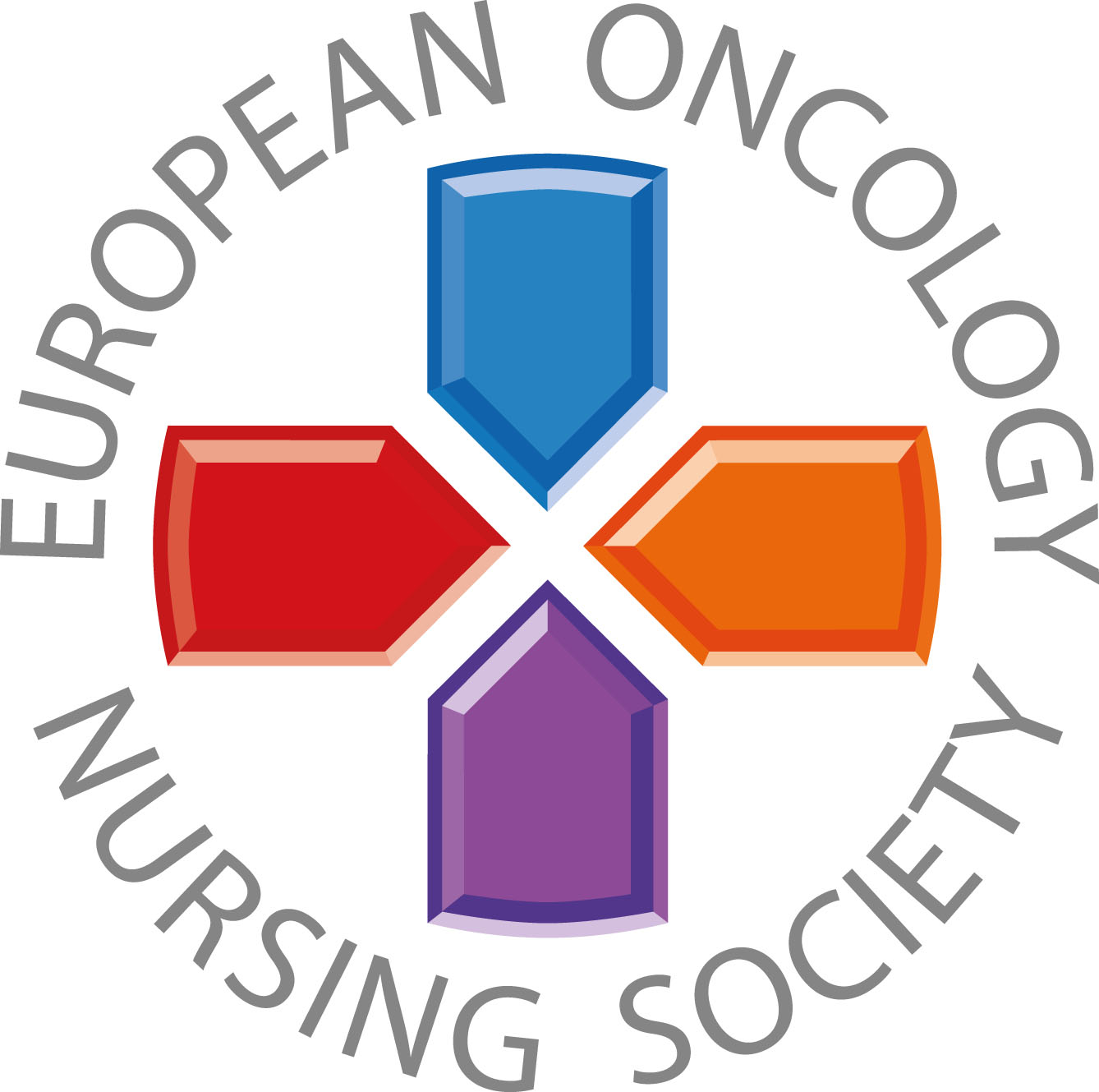 Mensagens para o Público em Geral
#PrEvCan #CANCERCODE
A Campanha PrEvCan© foi iniciada pela EONS e está em execução em associação com um parceiro essencial, a ESMO. Mais informações em: www.cancernurse.eu/prevcan
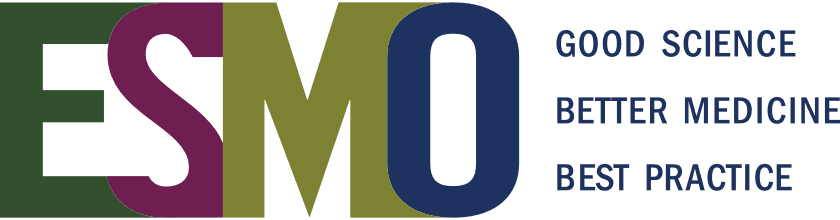 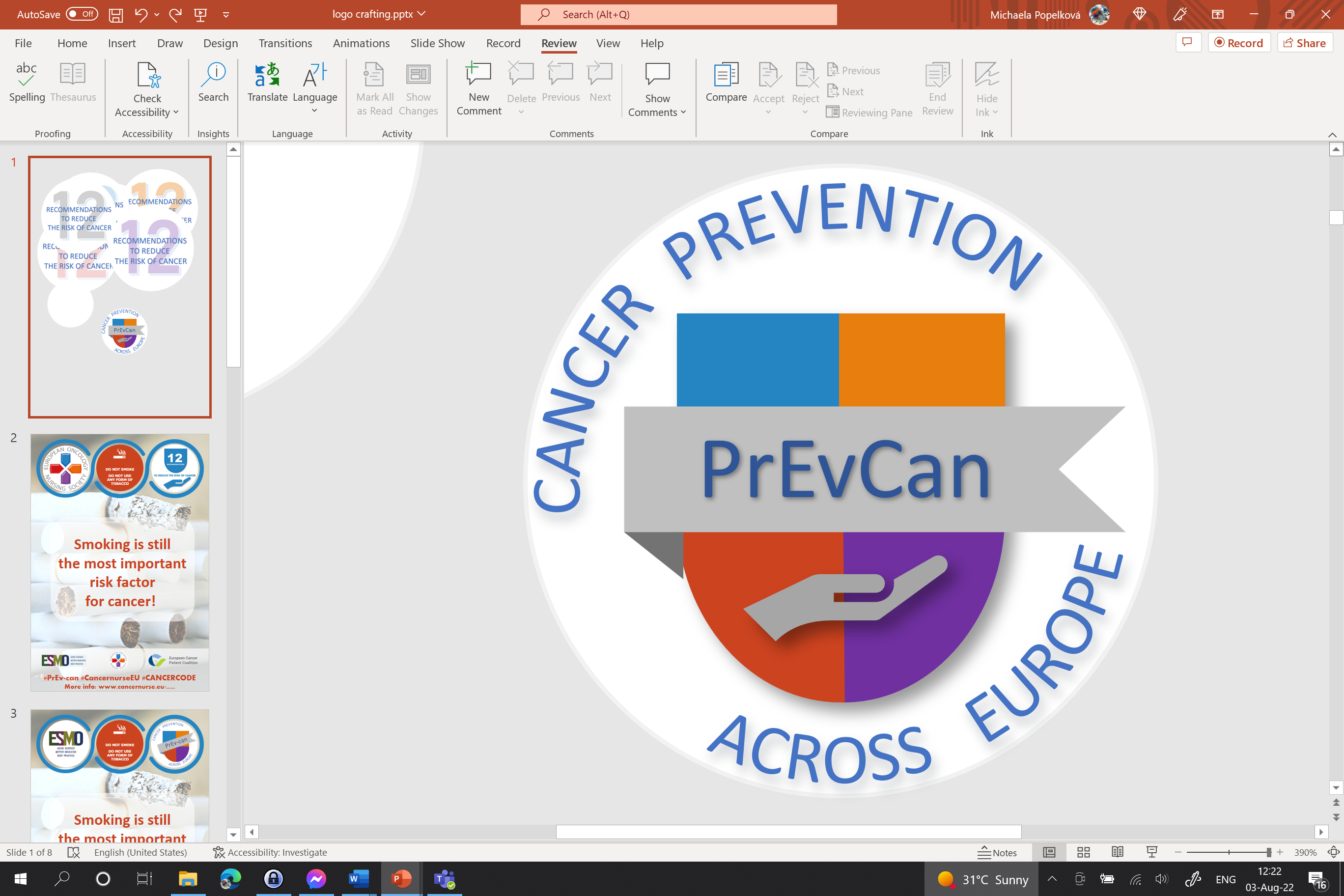 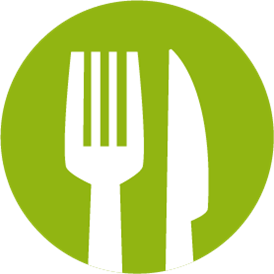 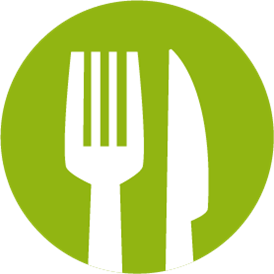 Insira o logotipo ​da sua organizaçãoaqui​
TENHA UMA DIETA SAUDÁVEL
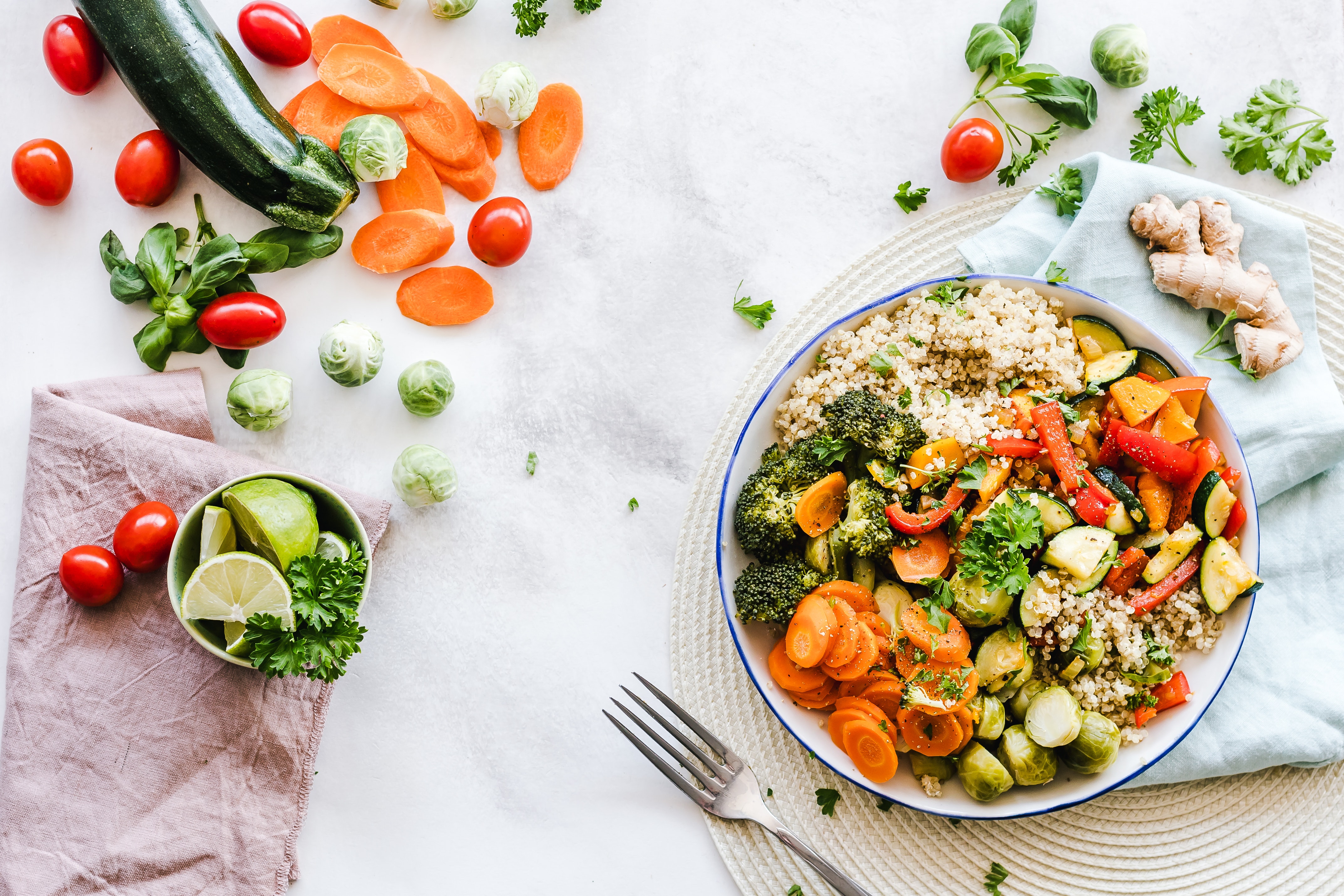 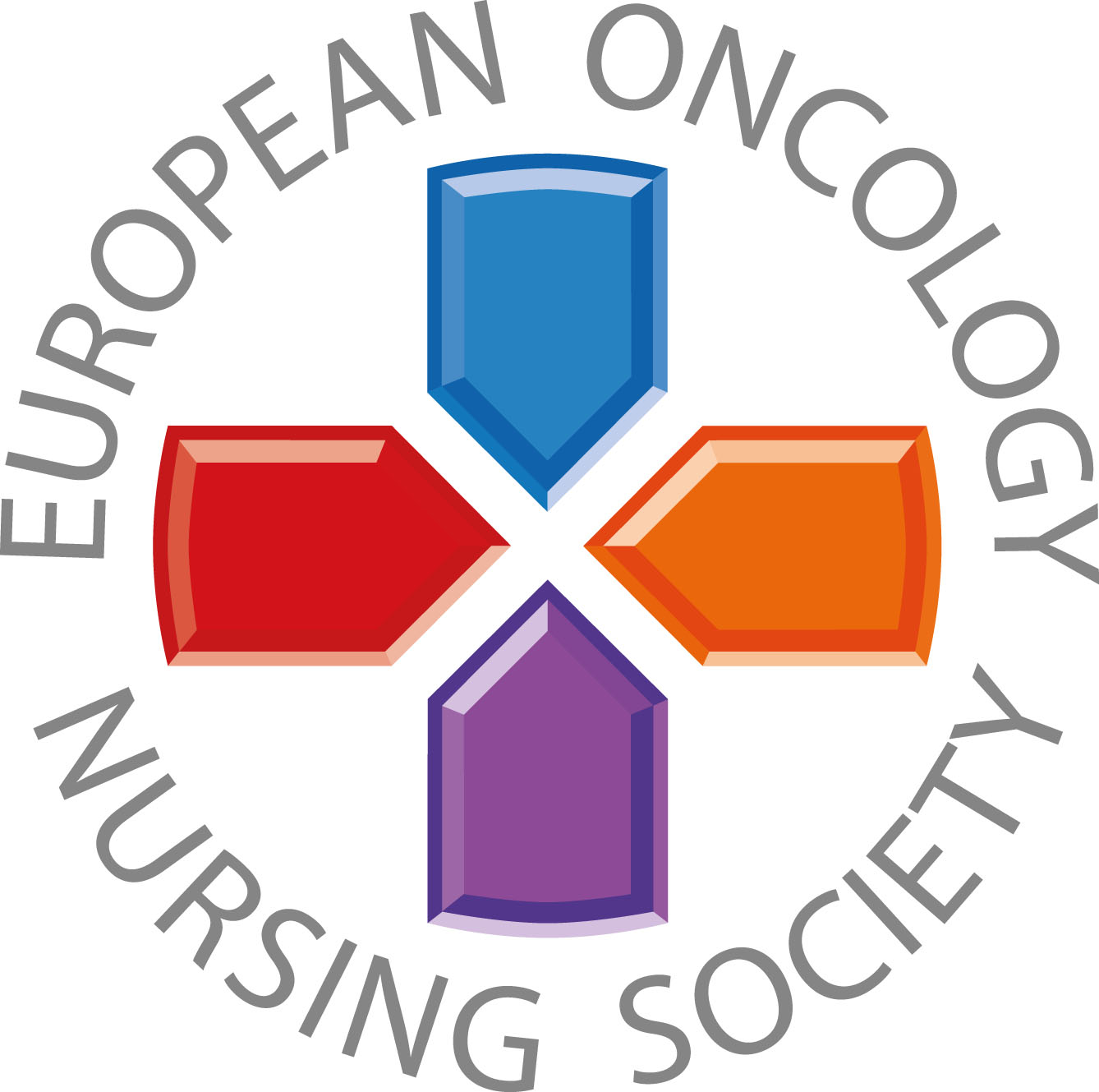 Coma bastantes cereais integrais, leguminosas, vegetais e frutas
#PrEvCan #CANCERCODE
A Campanha PrEvCan© foi iniciada pela EONS e está em execução em associação com um parceiro essencial, a ESMO. Mais informações em: www.cancernurse.eu/prevcan
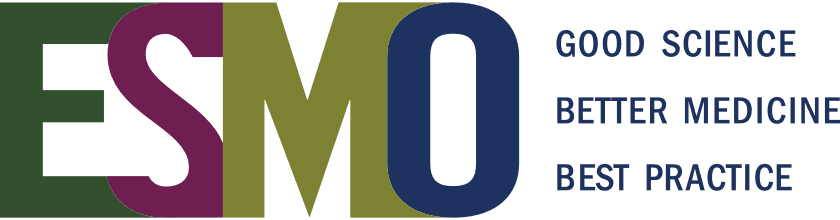 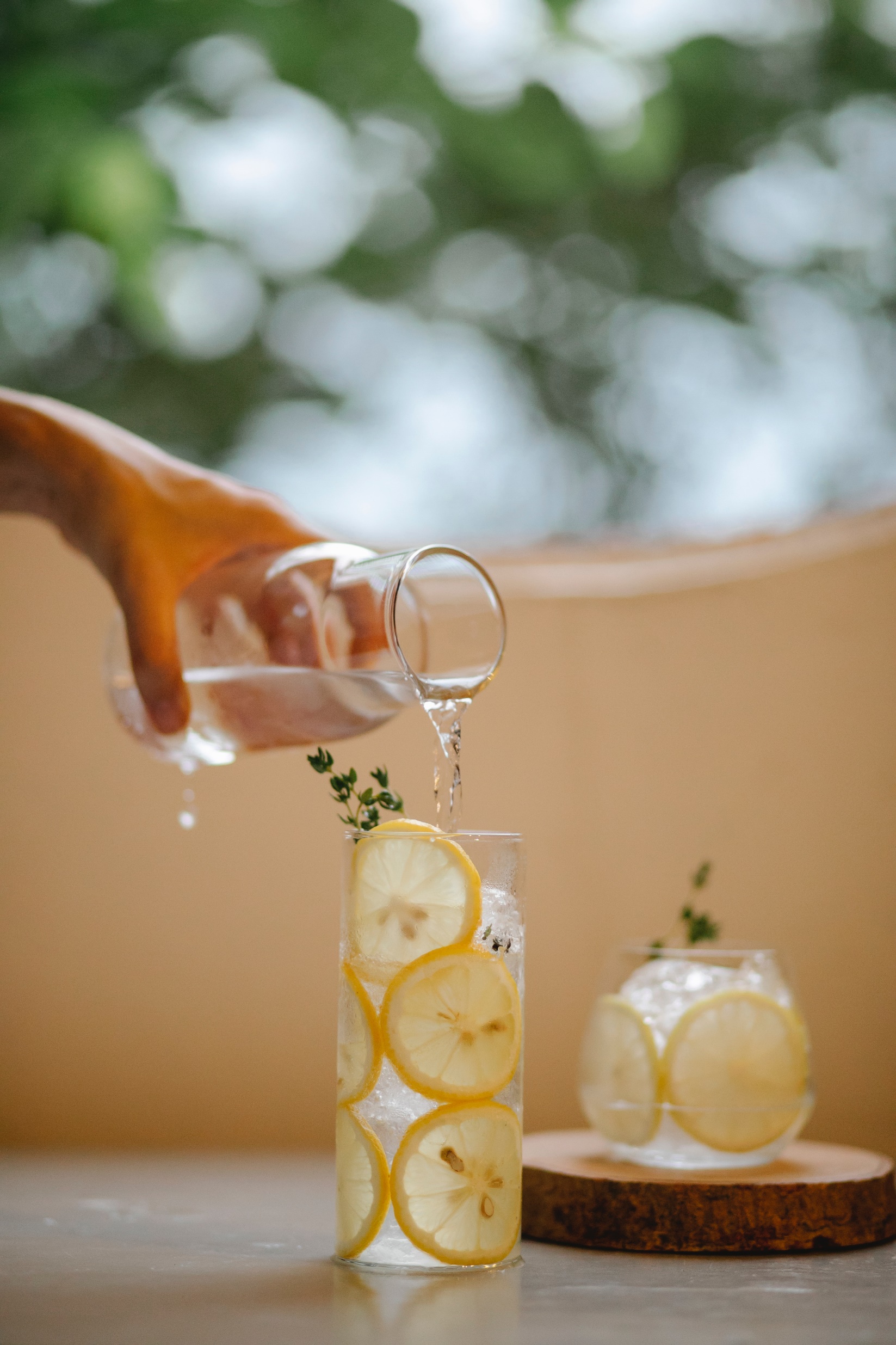 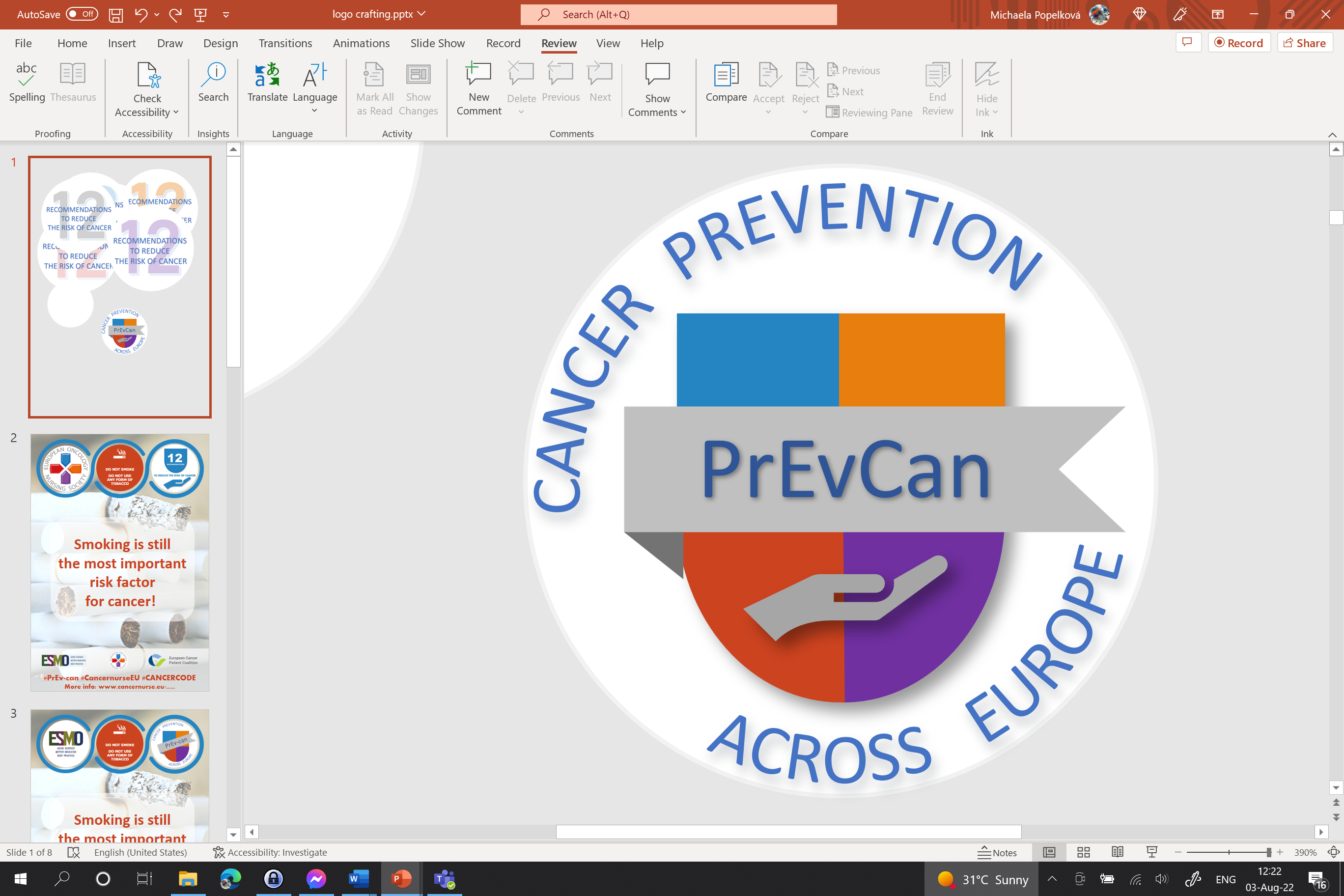 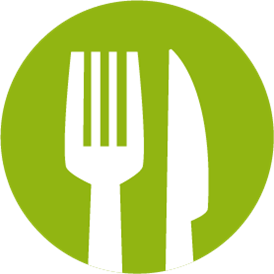 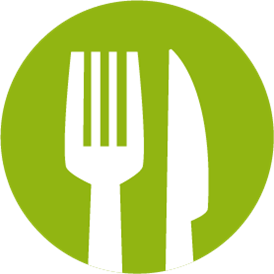 Insira o logotipo ​da sua organizaçãoaqui​
TENHA UMA DIETA SAUDÁVEL
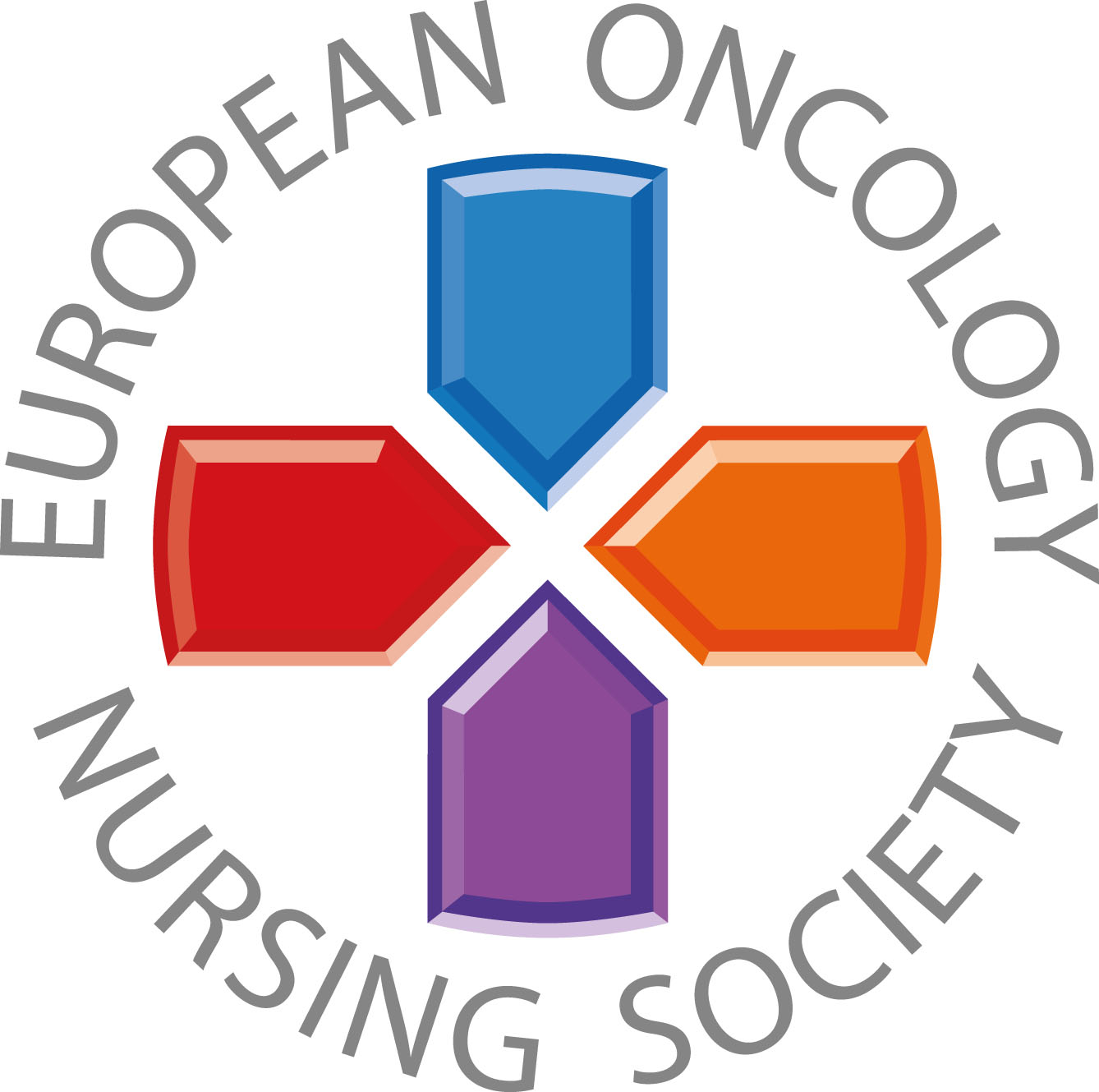 Limite os alimentos muito calóricos (com muito açúcar ou gordura) e evite as bebidas açucaradas
#PrEvCan #CANCERCODE
A Campanha PrEvCan© foi iniciada pela EONS e está em execução em associação com um parceiro essencial, a ESMO. Mais informações em: www.cancernurse.eu/prevcan
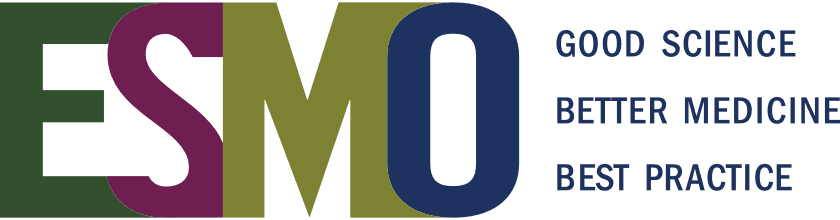 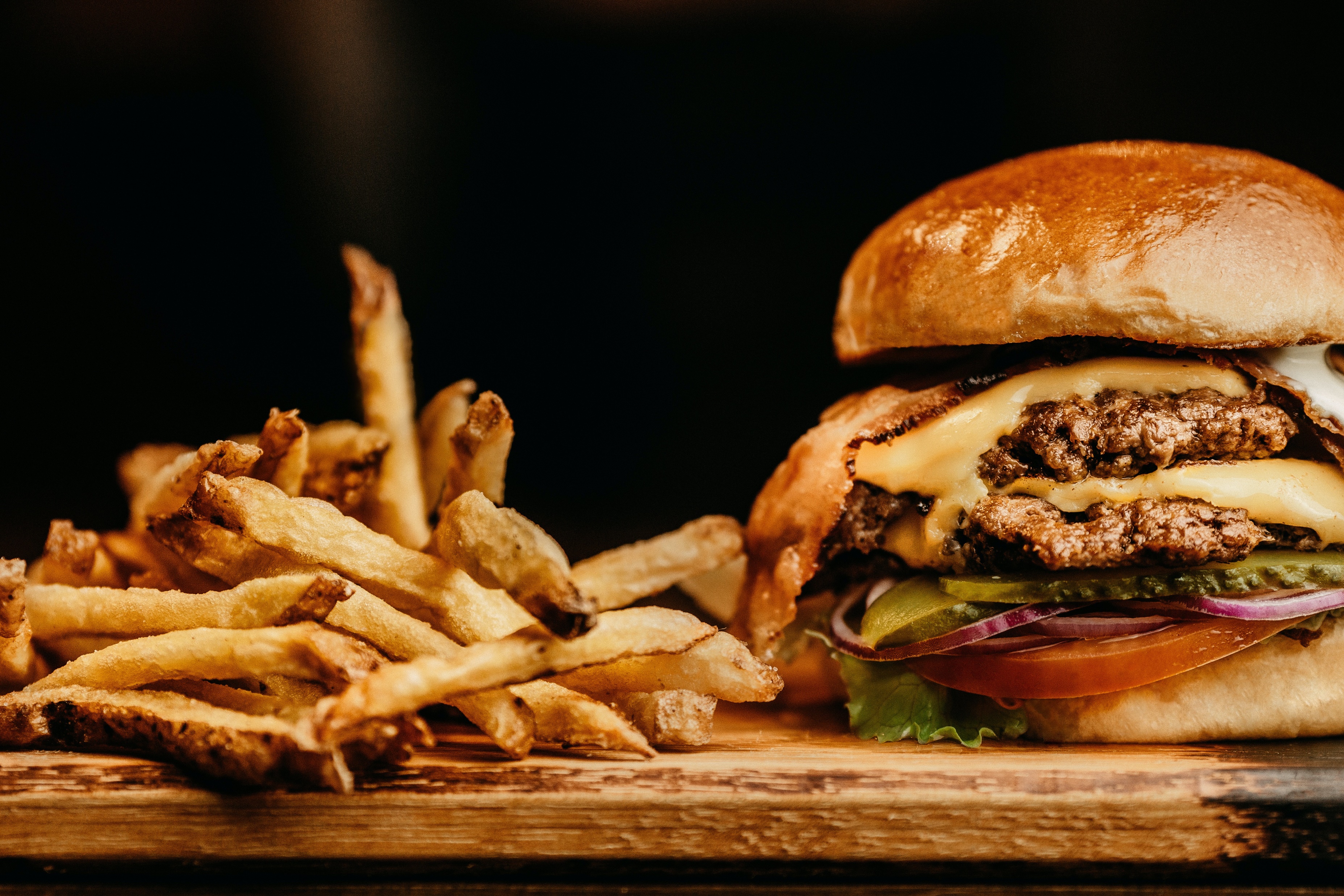 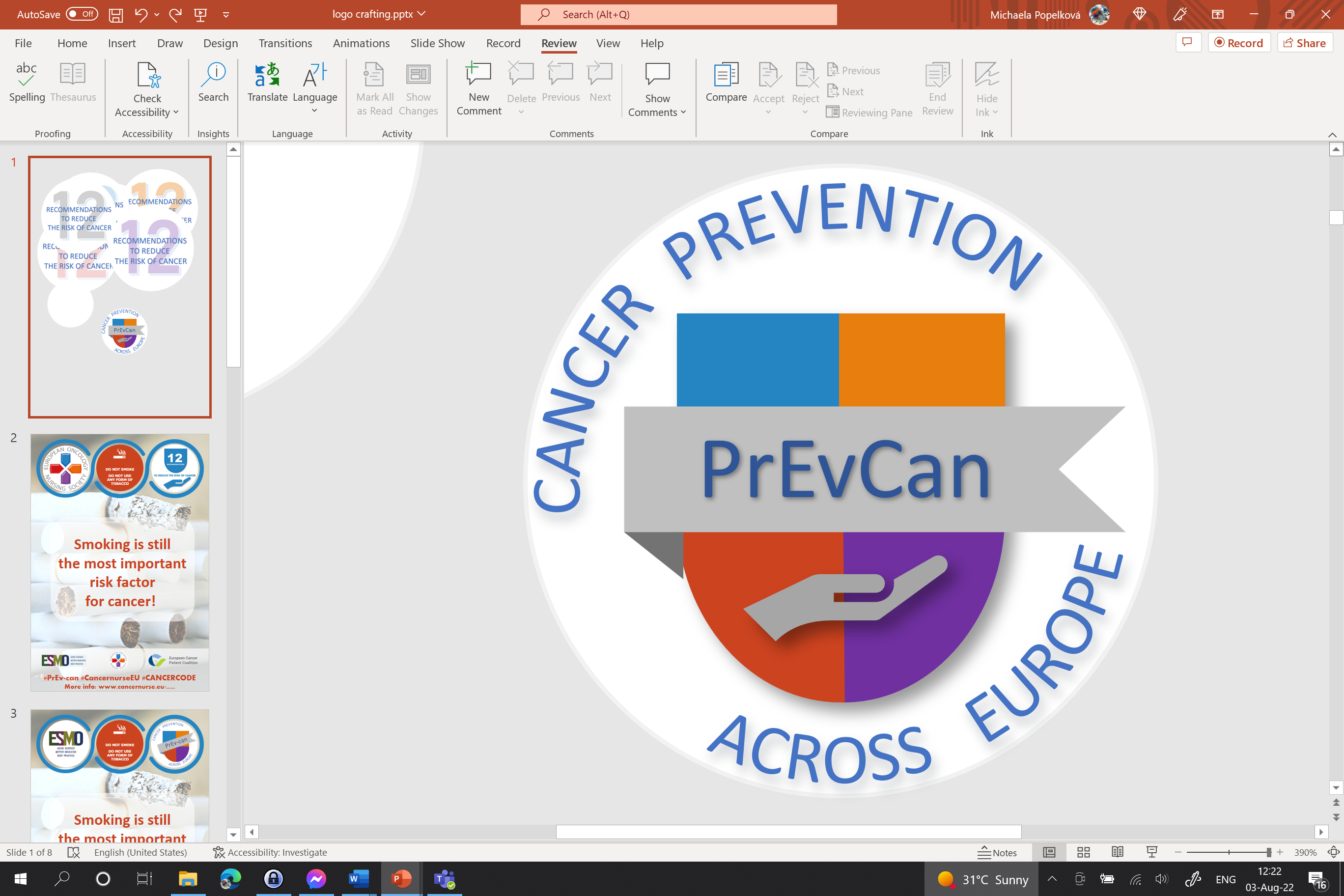 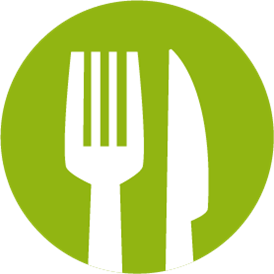 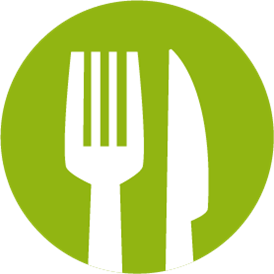 Insira o logotipo ​da sua organizaçãoaqui​
TENHA UMA DIETA SAUDÁVEL
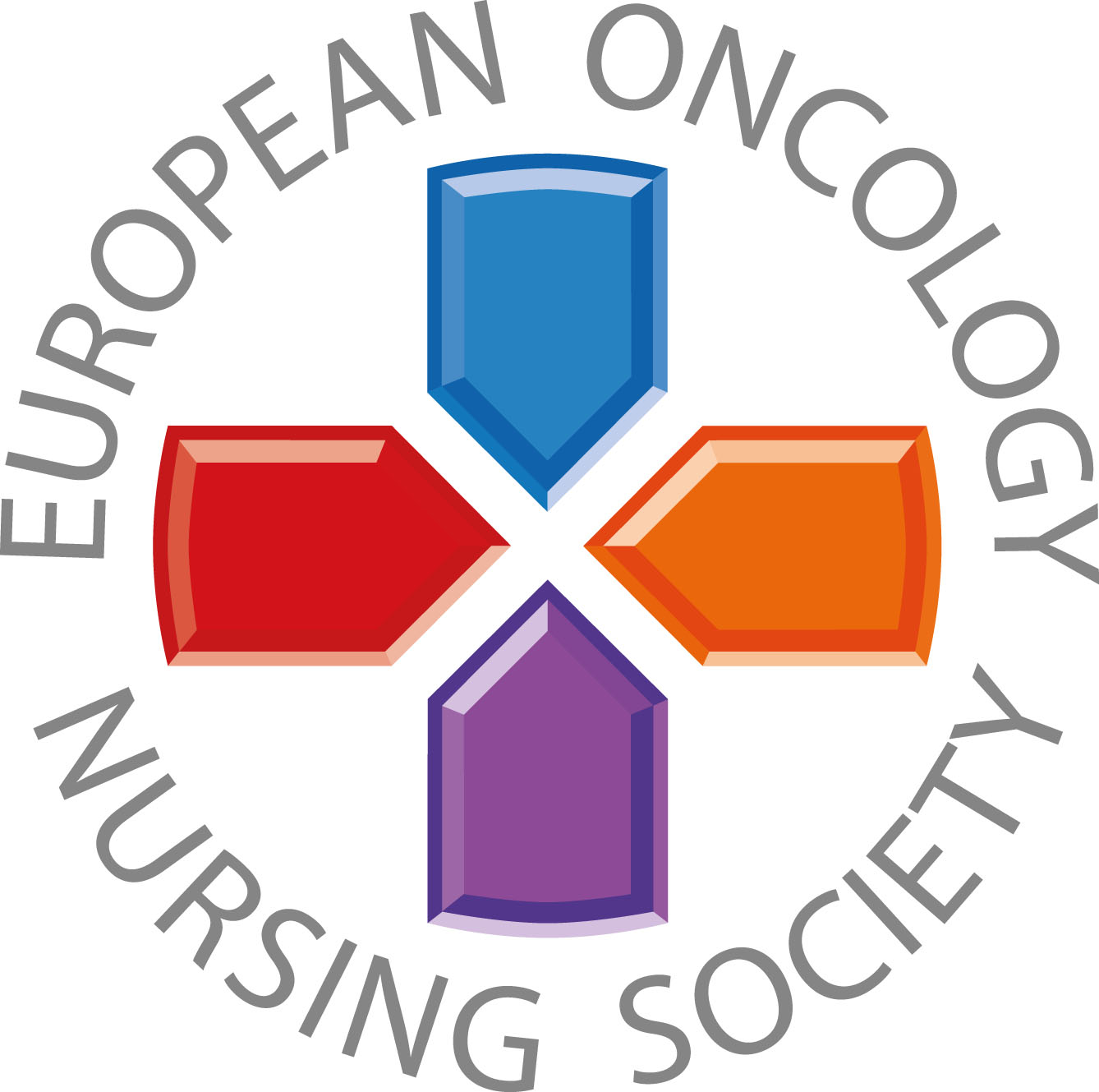 Evite as carnes processadas (enchidos, carnes fumadas, etc.); limite as carnes vermelhas e os alimentos com elevado teor de sal
#PrEvCan #CANCERCODE
A Campanha PrEvCan© foi iniciada pela EONS e está em execução em associação com um parceiro essencial, a ESMO. Mais informações em: www.cancernurse.eu/prevcan
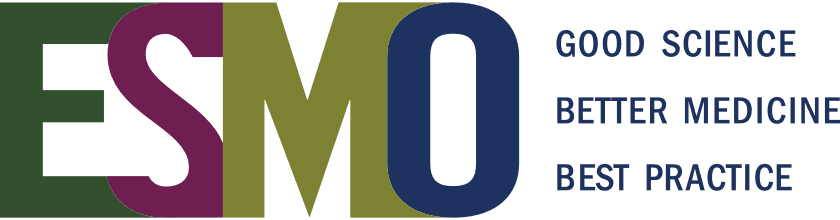 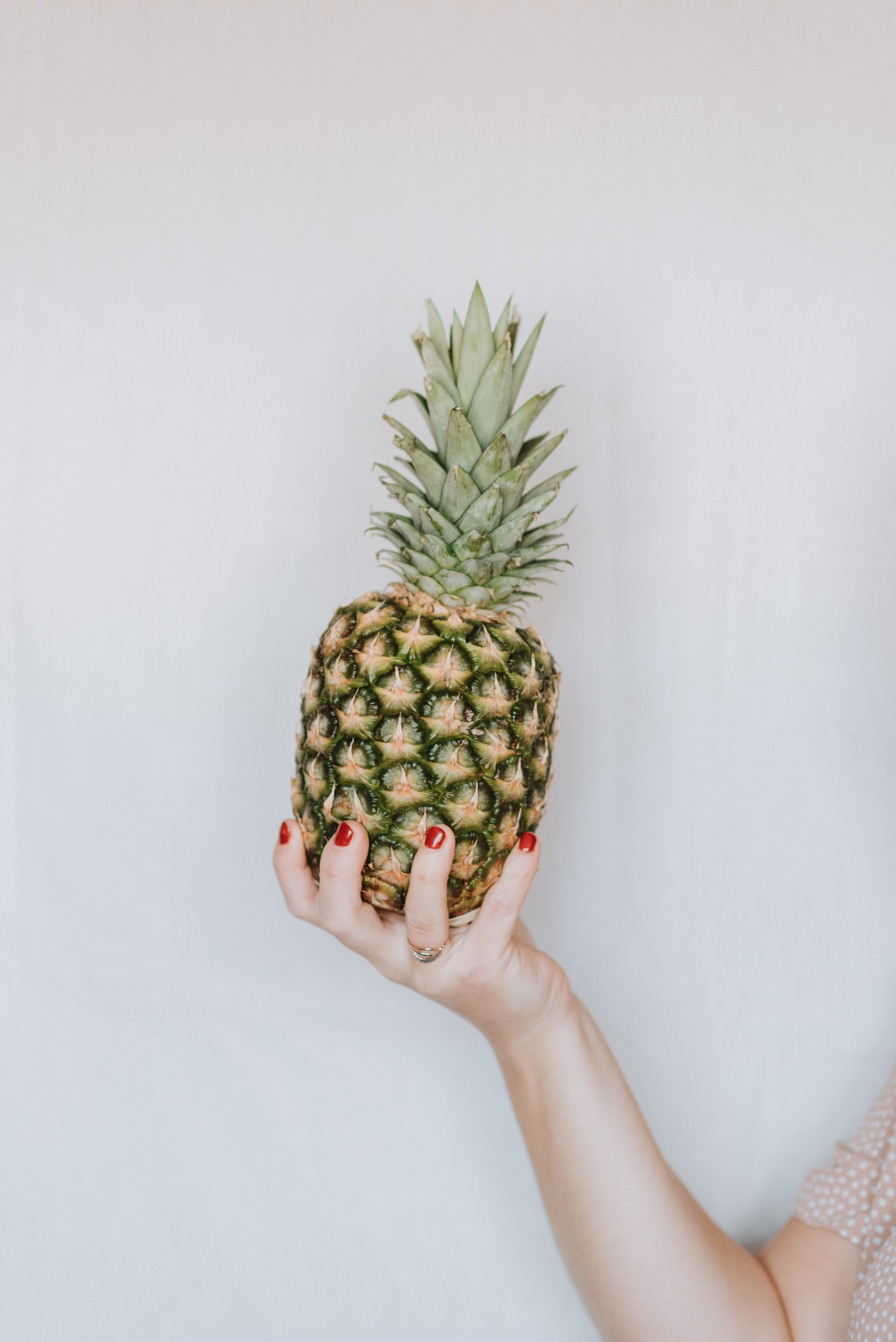 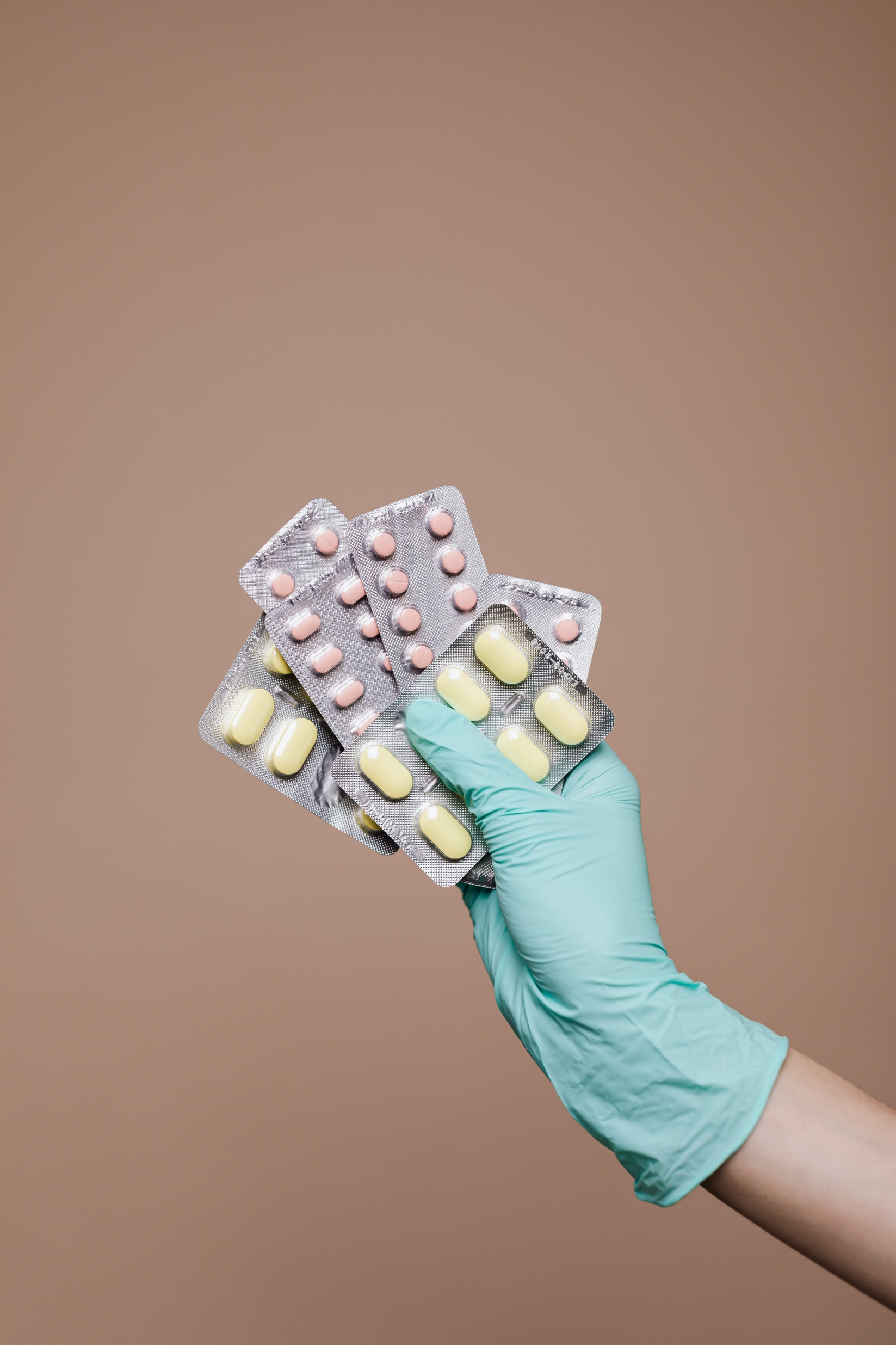 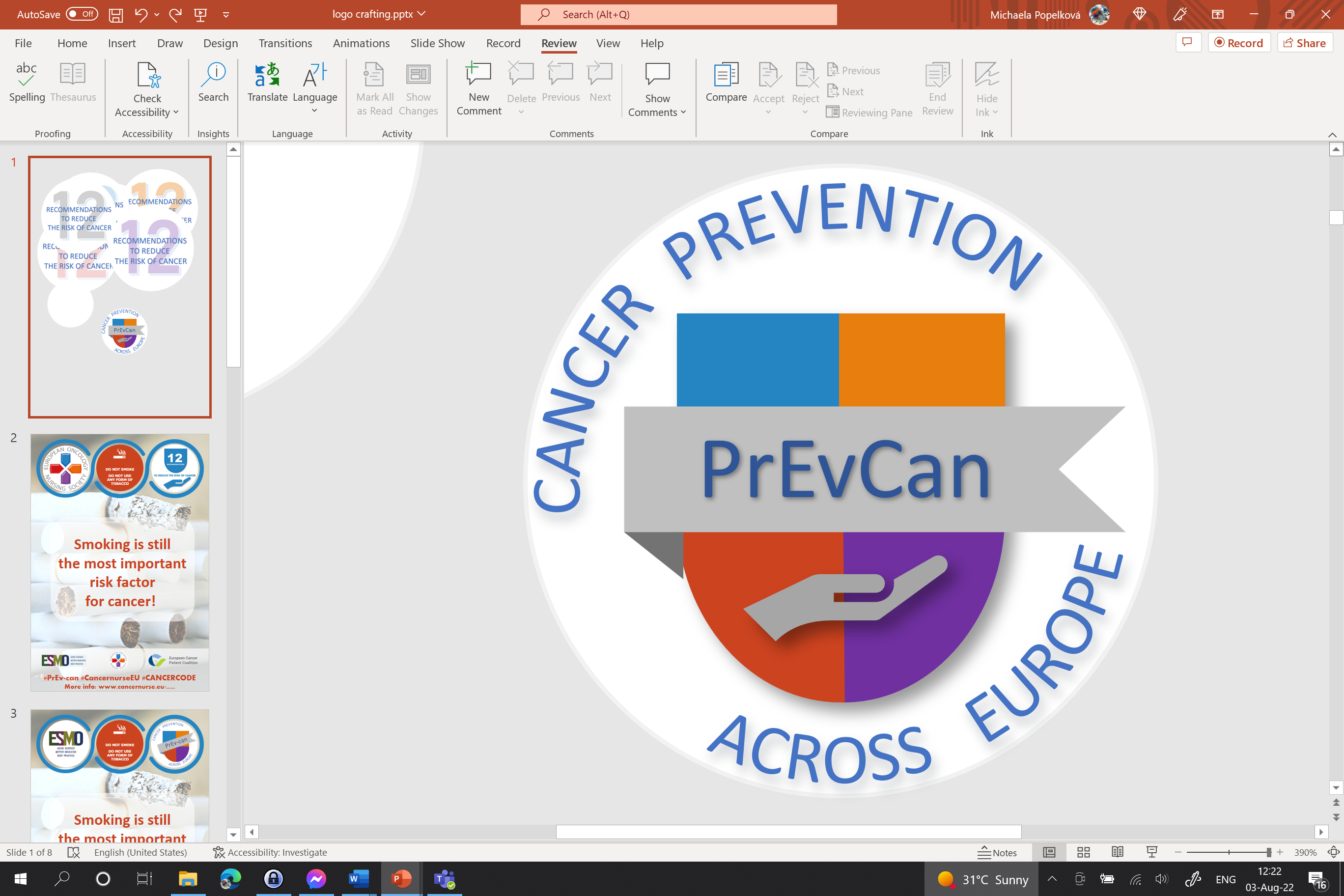 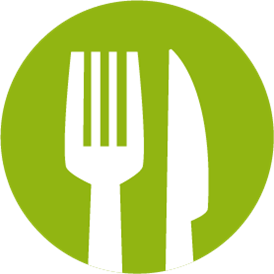 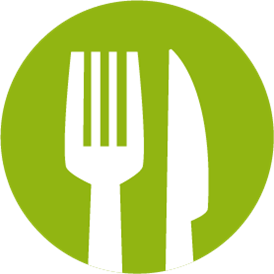 Insira o logotipo ​da sua organizaçãoaqui​
TENHA UMA DIETA SAUDÁVEL
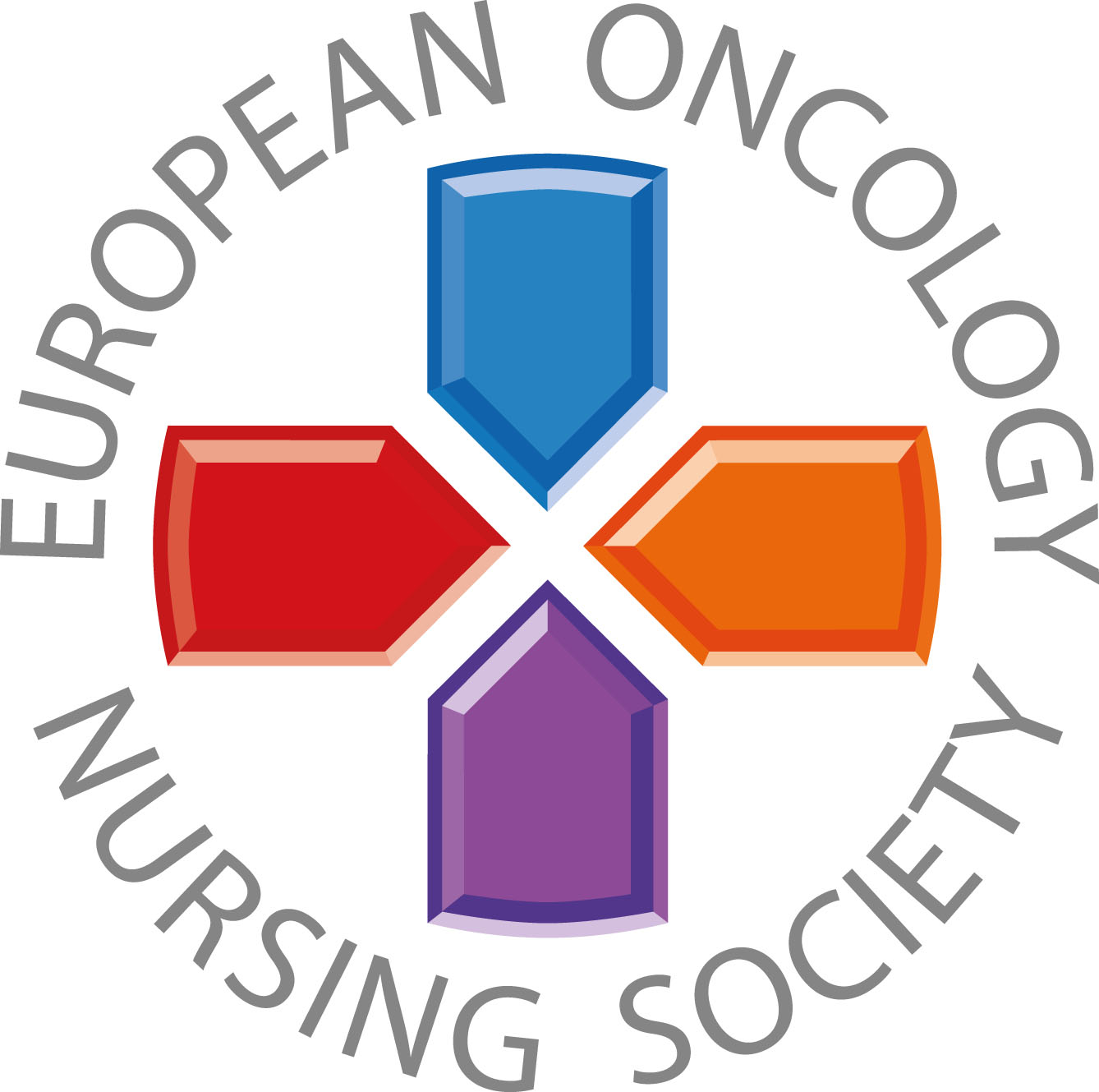 Uma alimentação saudável pode reduzir o risco de cancro
#PrEvCan #CANCERCODE
A Campanha PrEvCan© foi iniciada pela EONS e está em execução em associação com um parceiro essencial, a ESMO. Mais informações em: www.cancernurse.eu/prevcan
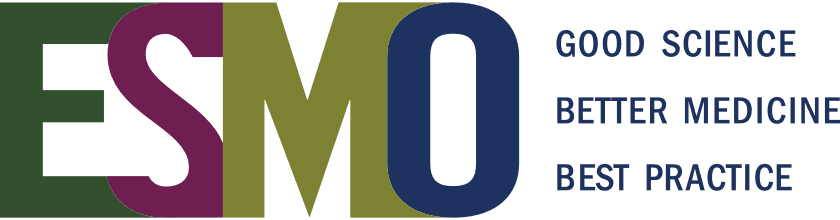 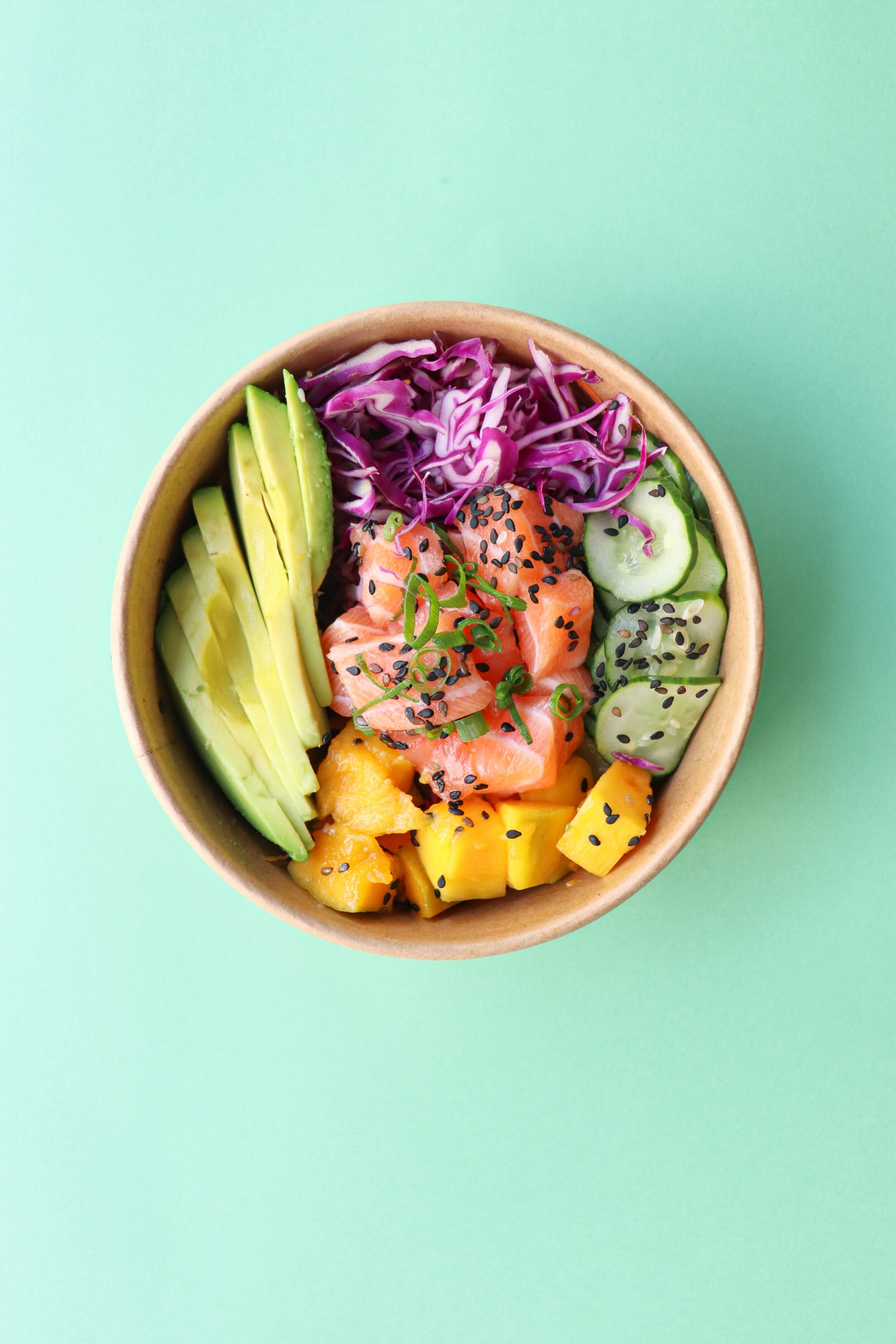 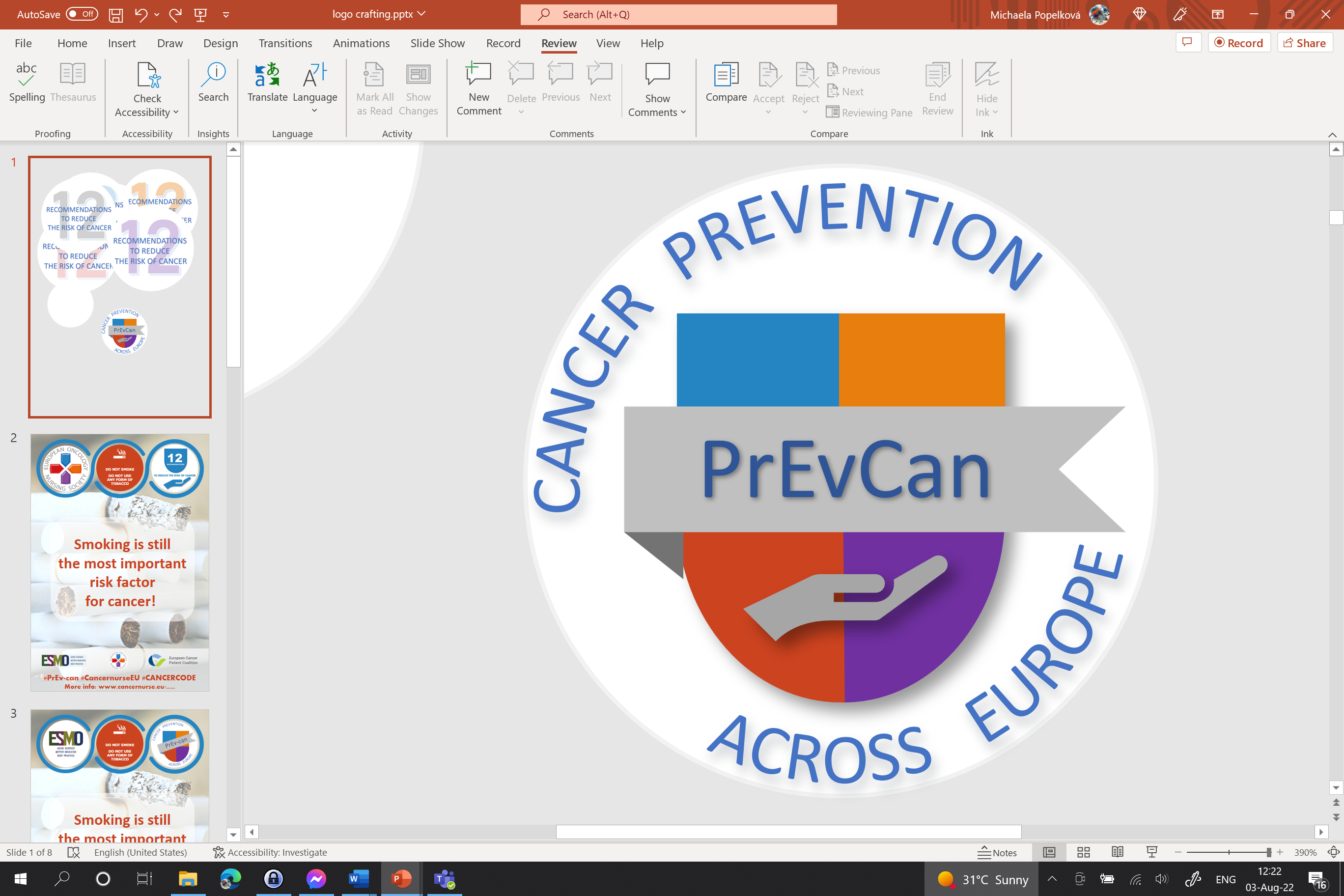 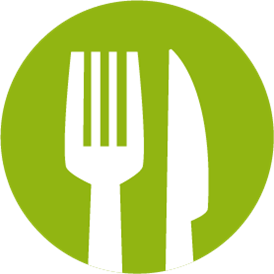 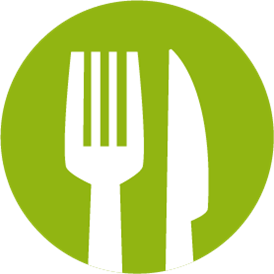 Insira o logotipo ​da sua organizaçãoaqui​
TENHA UMA DIETA SAUDÁVEL
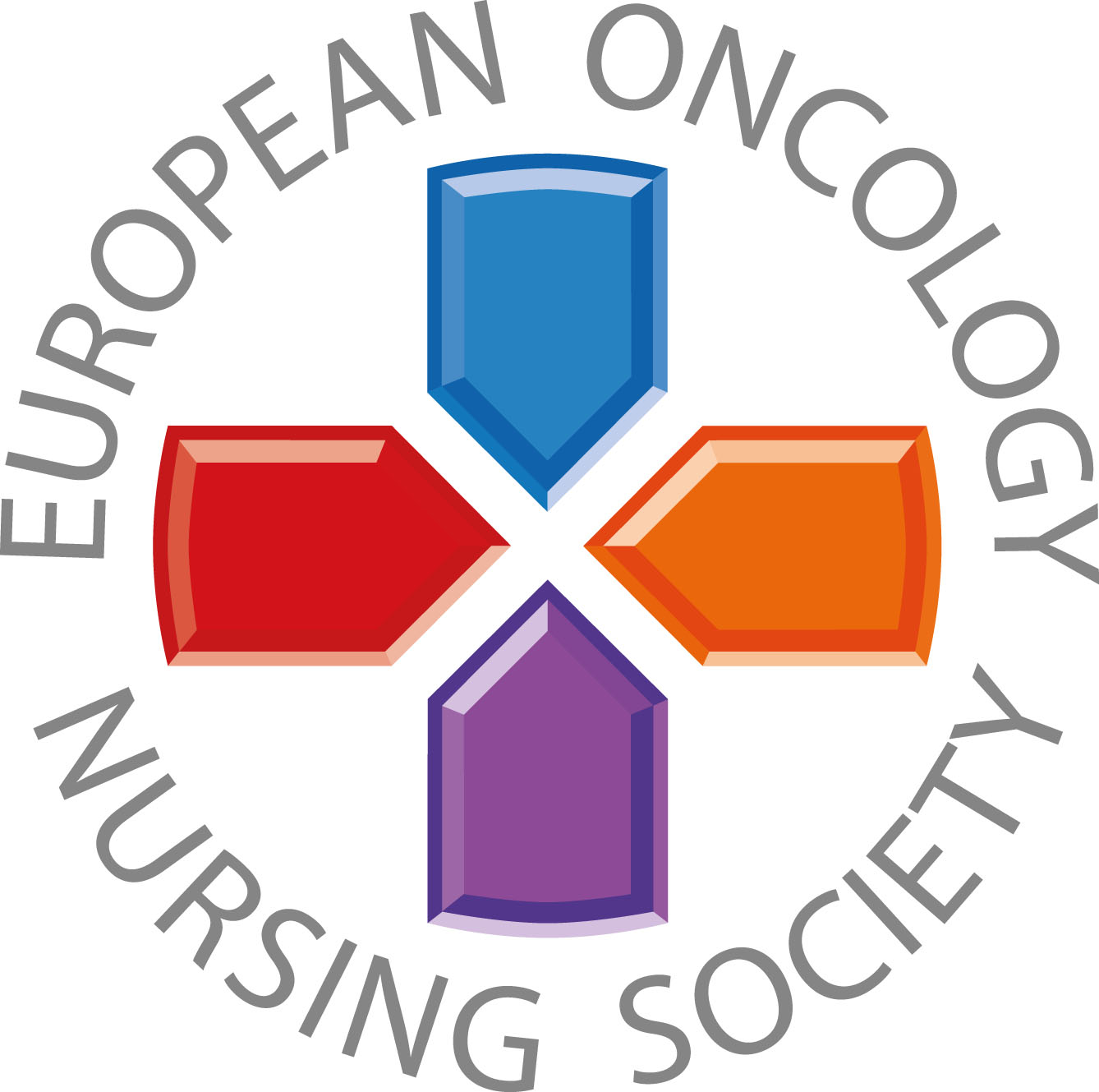 A comida saudável não tem de ser cara, demorada ou complicada de cozinhar
#PrEvCan #CANCERCODE
A Campanha PrEvCan© foi iniciada pela EONS e está em execução em associação com um parceiro essencial, a ESMO. Mais informações em: www.cancernurse.eu/prevcan
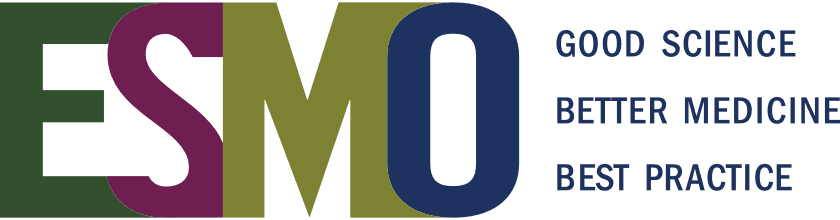 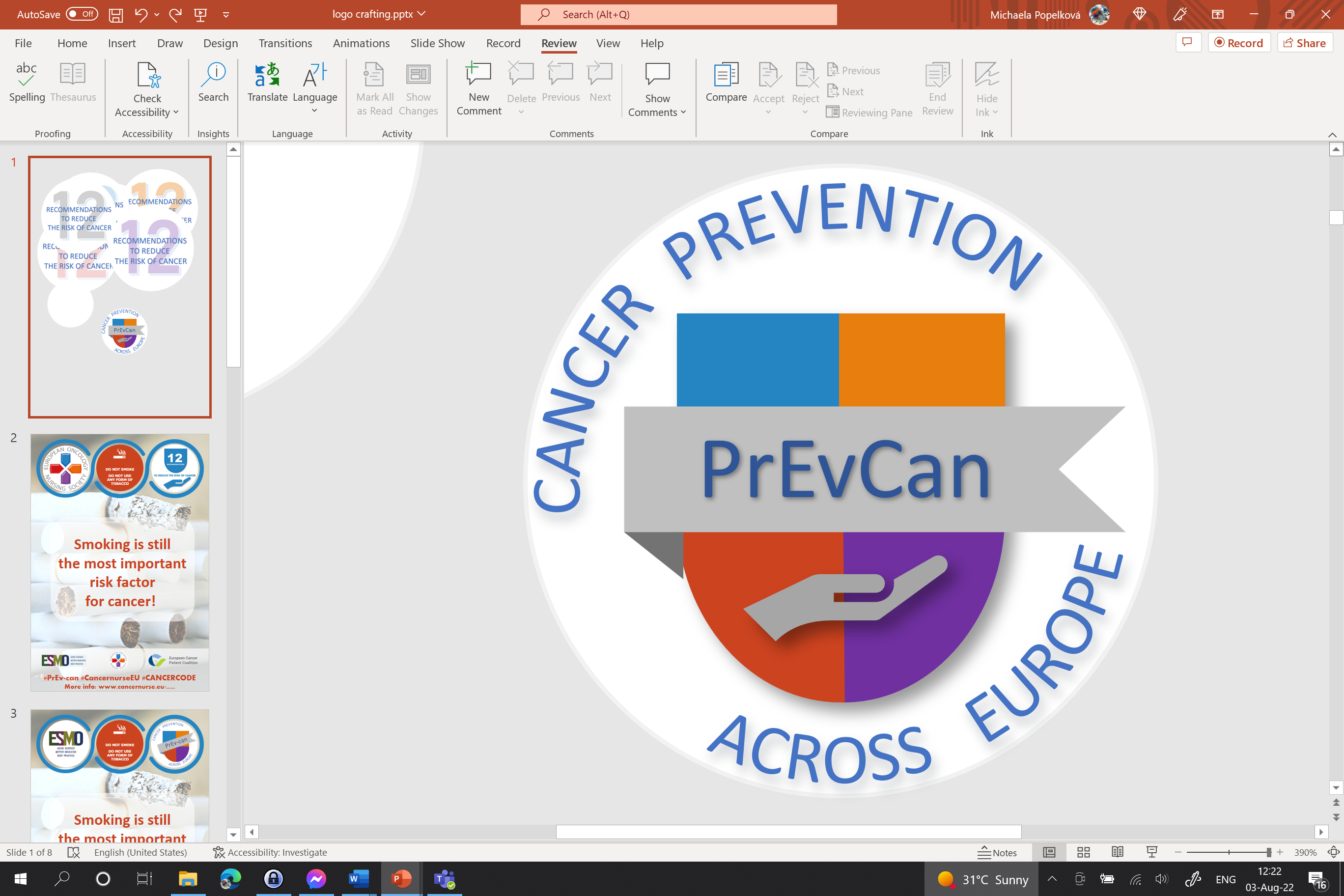 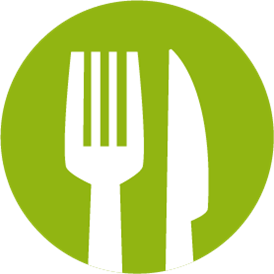 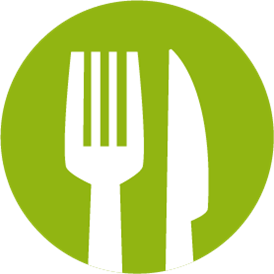 TENHA UMA DIETA SAUDÁVEL
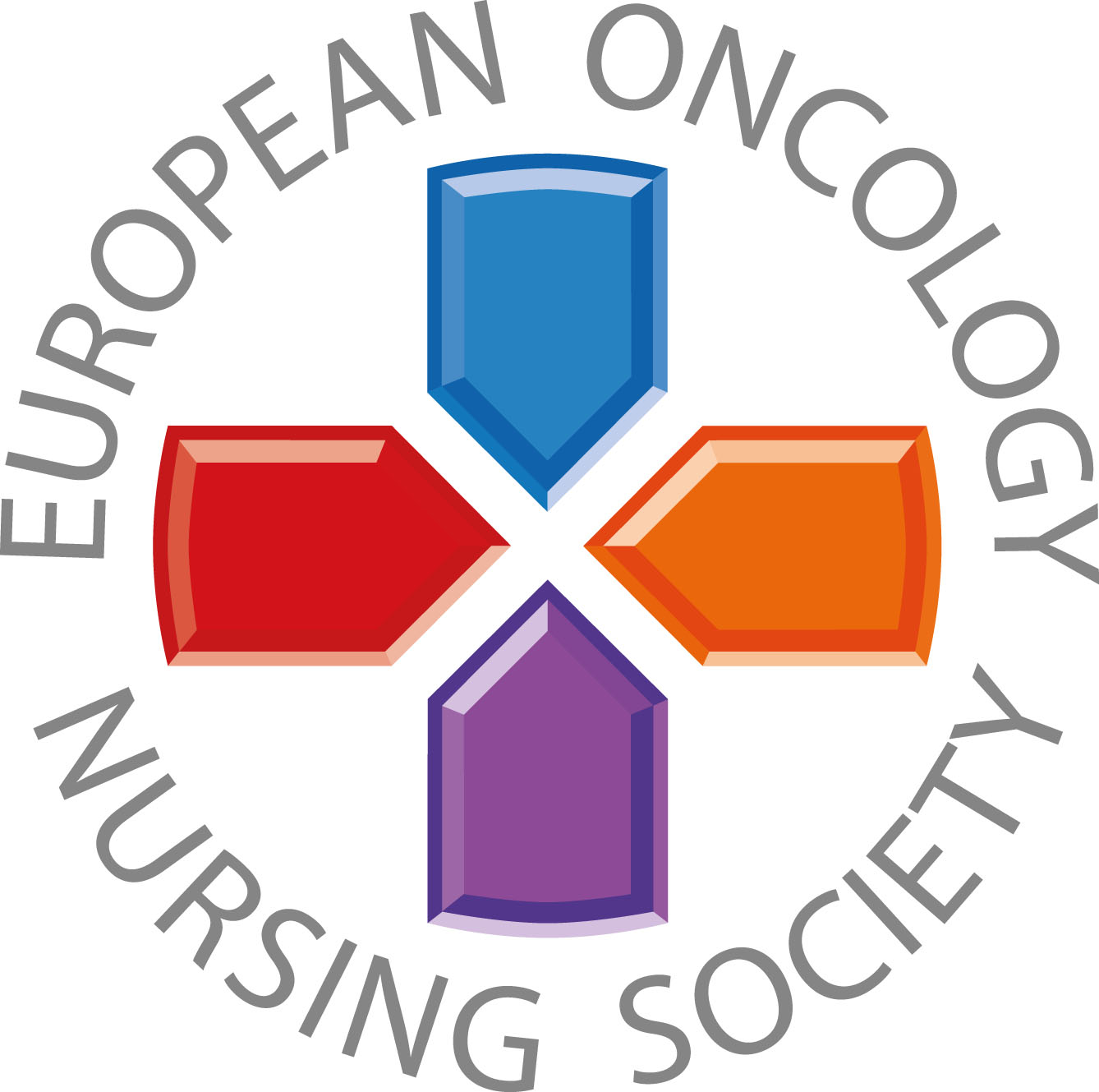 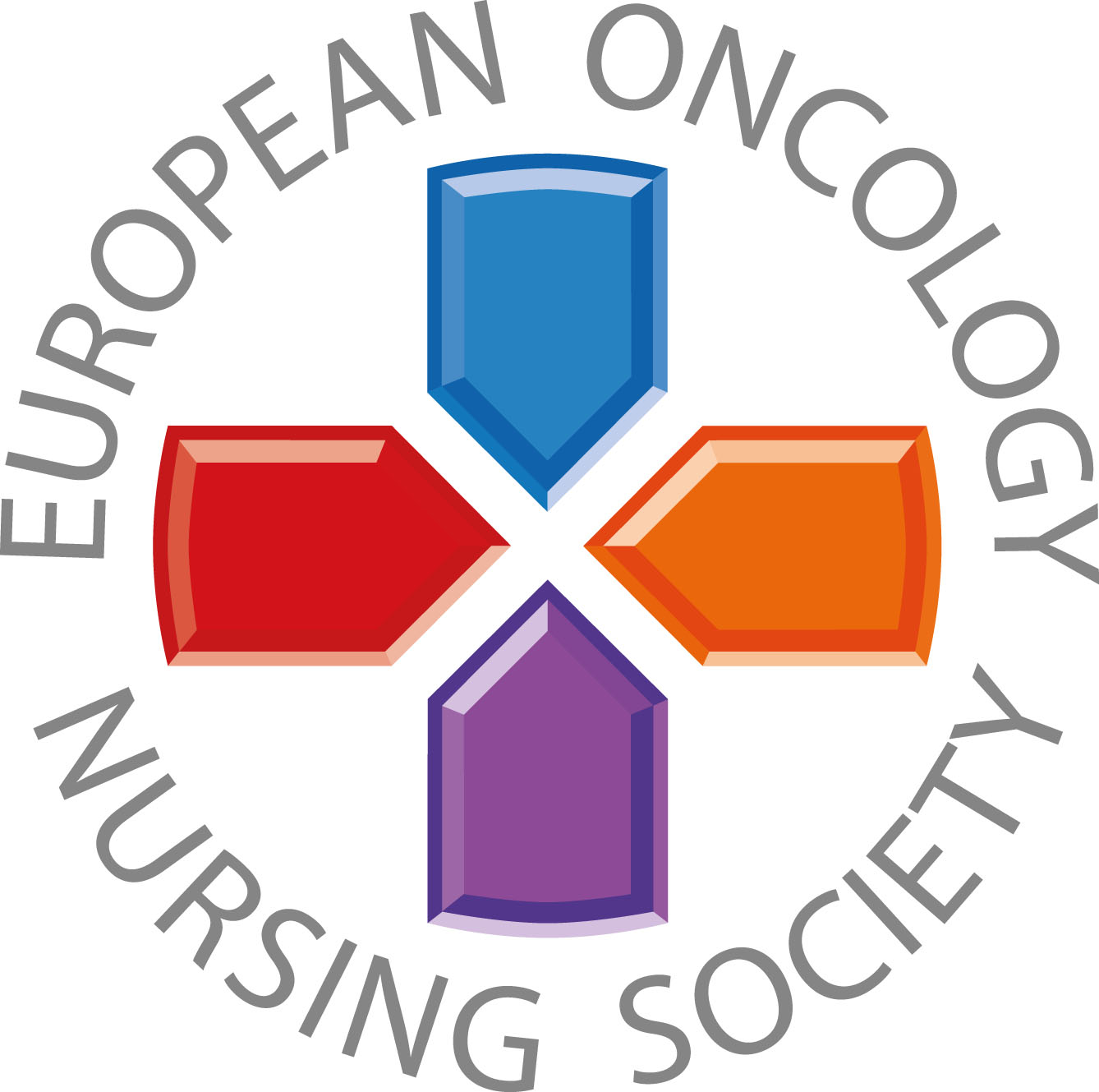 Mensagens para Profissionais de Saúde
#PrEvCan #CANCERCODE
A Campanha PrEvCan© foi iniciada pela EONS e está em execução em associação com um parceiro essencial, a ESMO. Mais informações em: www.cancernurse.eu/prevcan
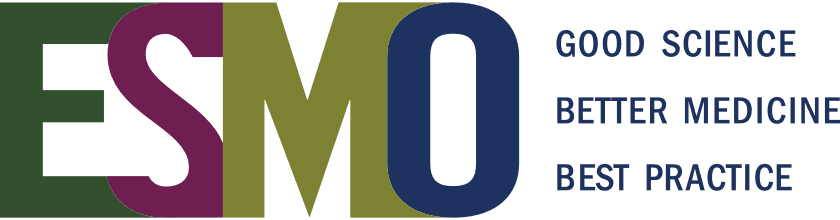 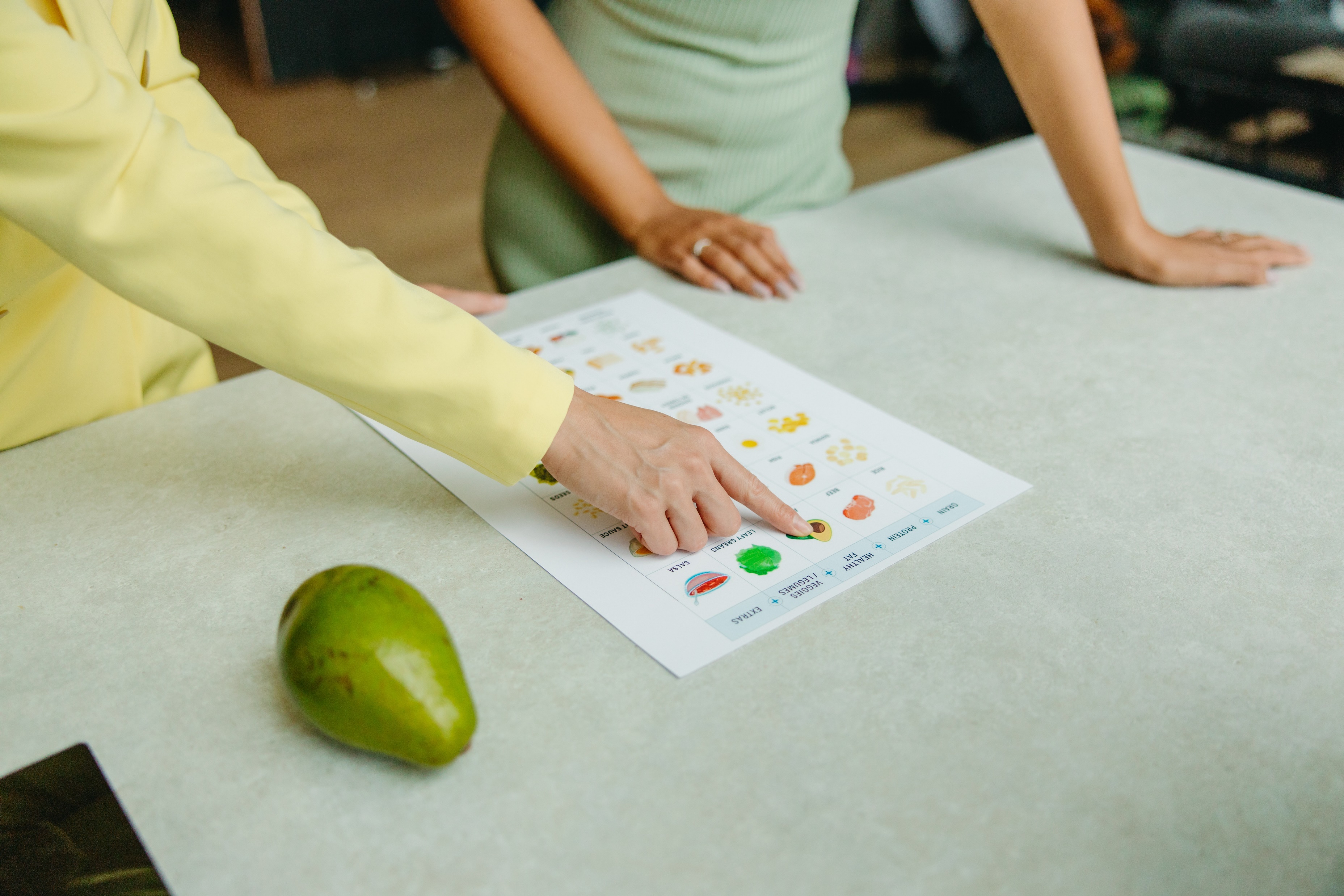 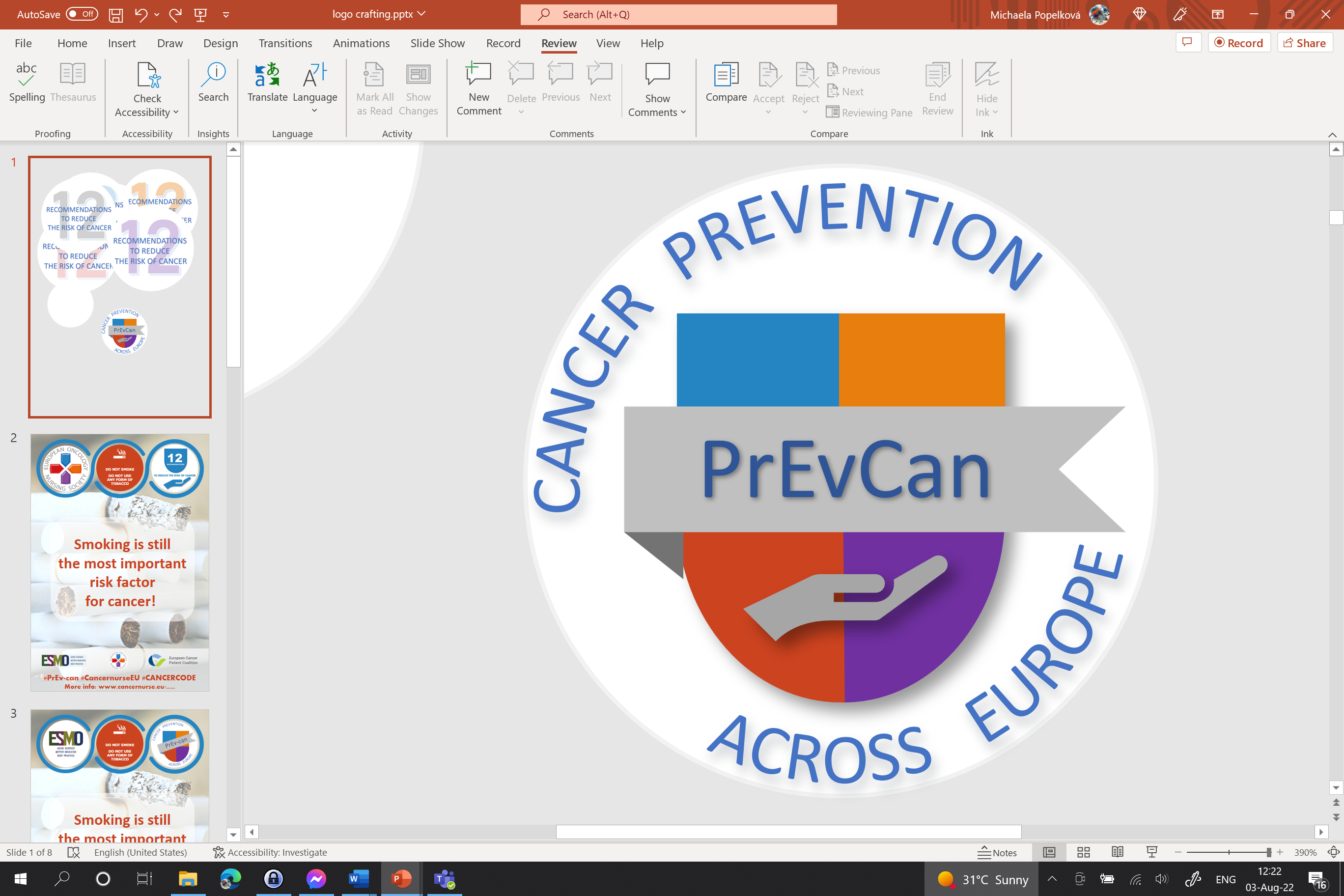 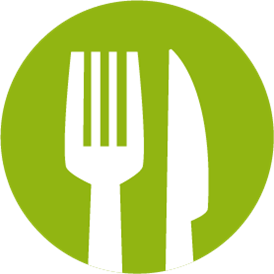 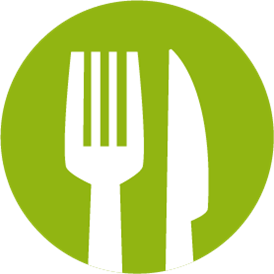 Insira o logotipo ​da sua organizaçãoaqui​
TENHA UMA DIETA SAUDÁVEL
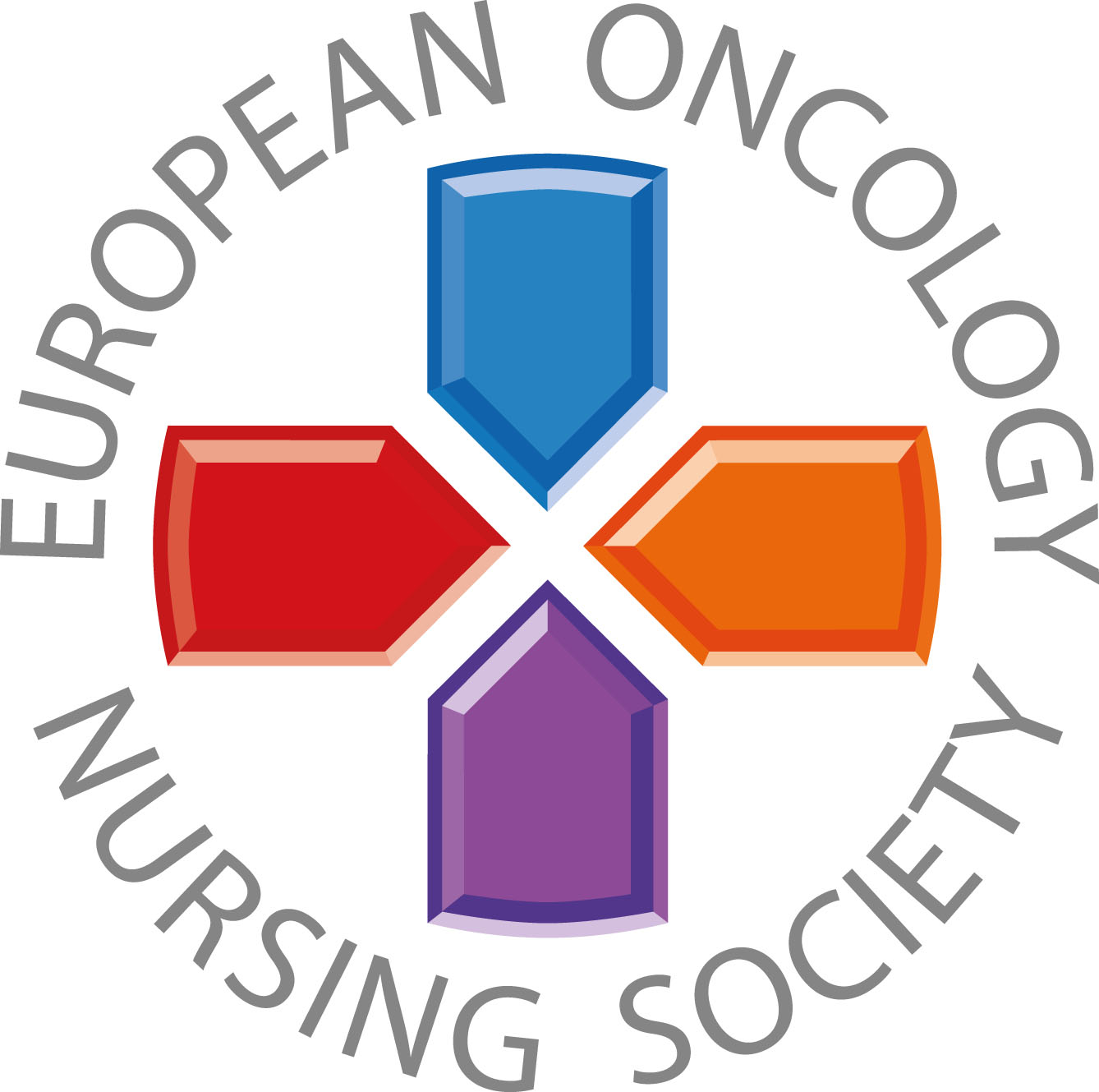 Pergunte, avalie e aconselhe os seus pacientes e as suas famílias sobre a sua dieta e ingestão de alimentos
#PrEvCan #CANCERCODE
A Campanha PrEvCan© foi iniciada pela EONS e está em execução em associação com um parceiro essencial, a ESMO. Mais informações em: www.cancernurse.eu/prevcan
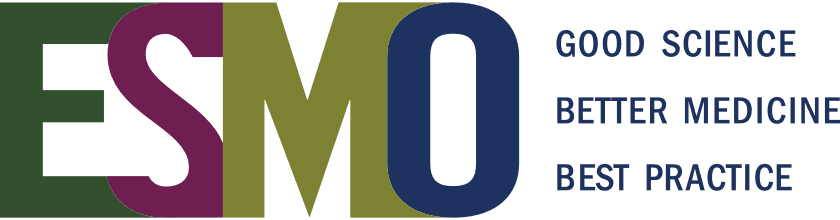 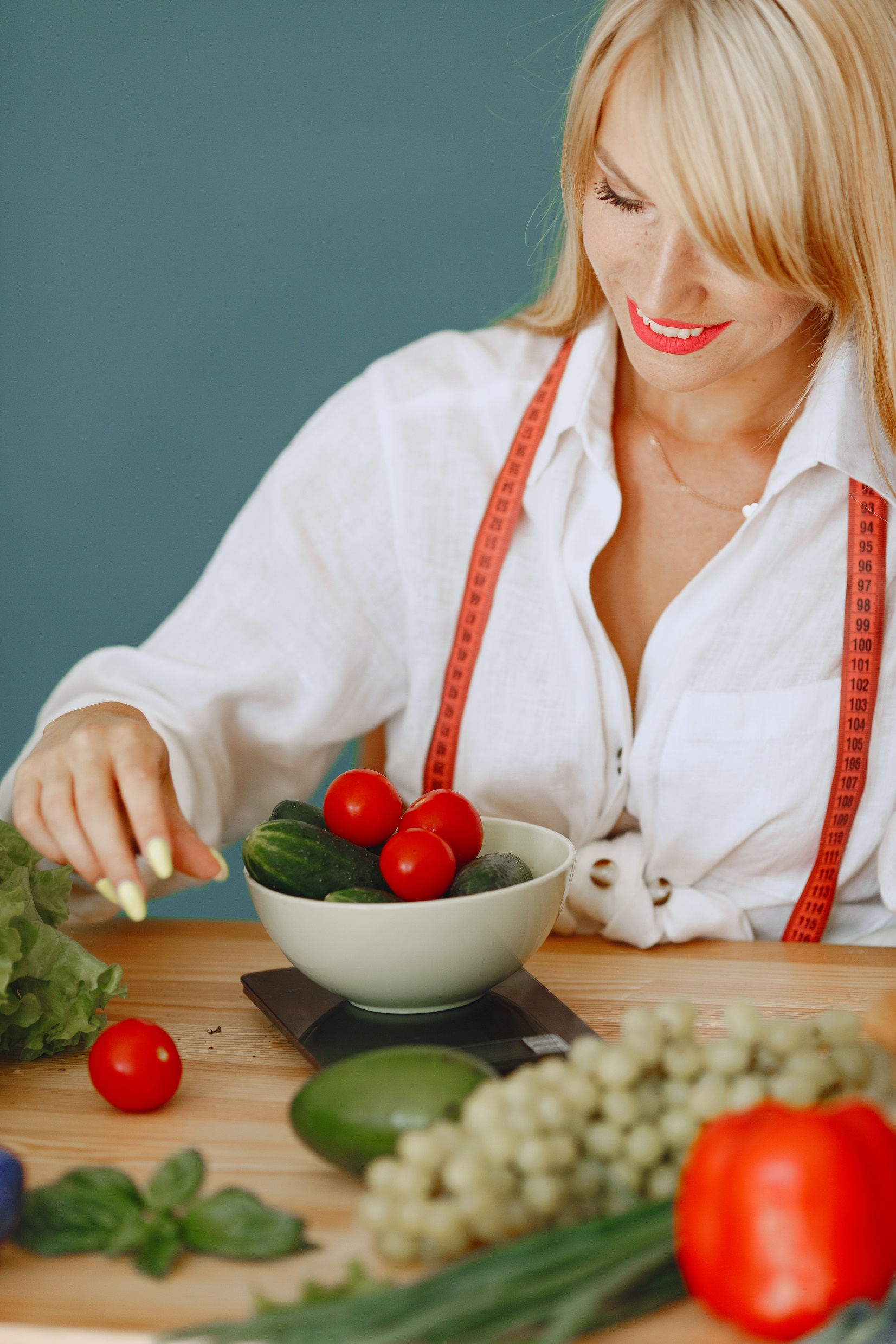 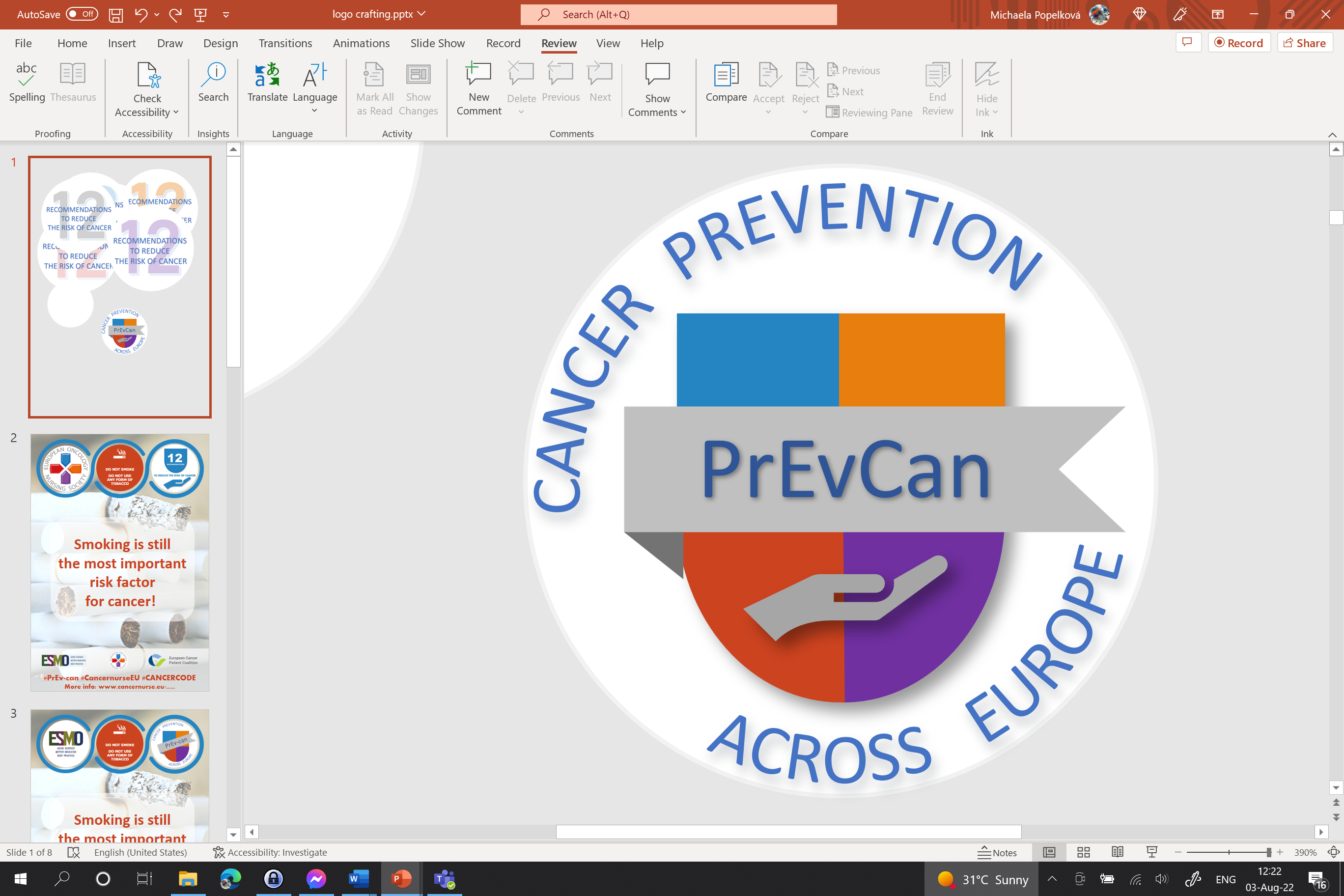 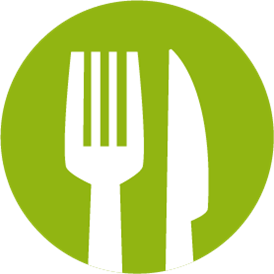 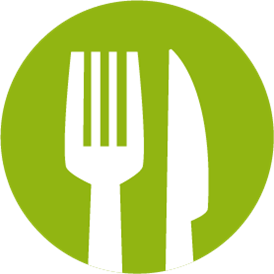 Insira o logotipo ​da sua organizaçãoaqui​
TENHA UMA DIETA SAUDÁVEL
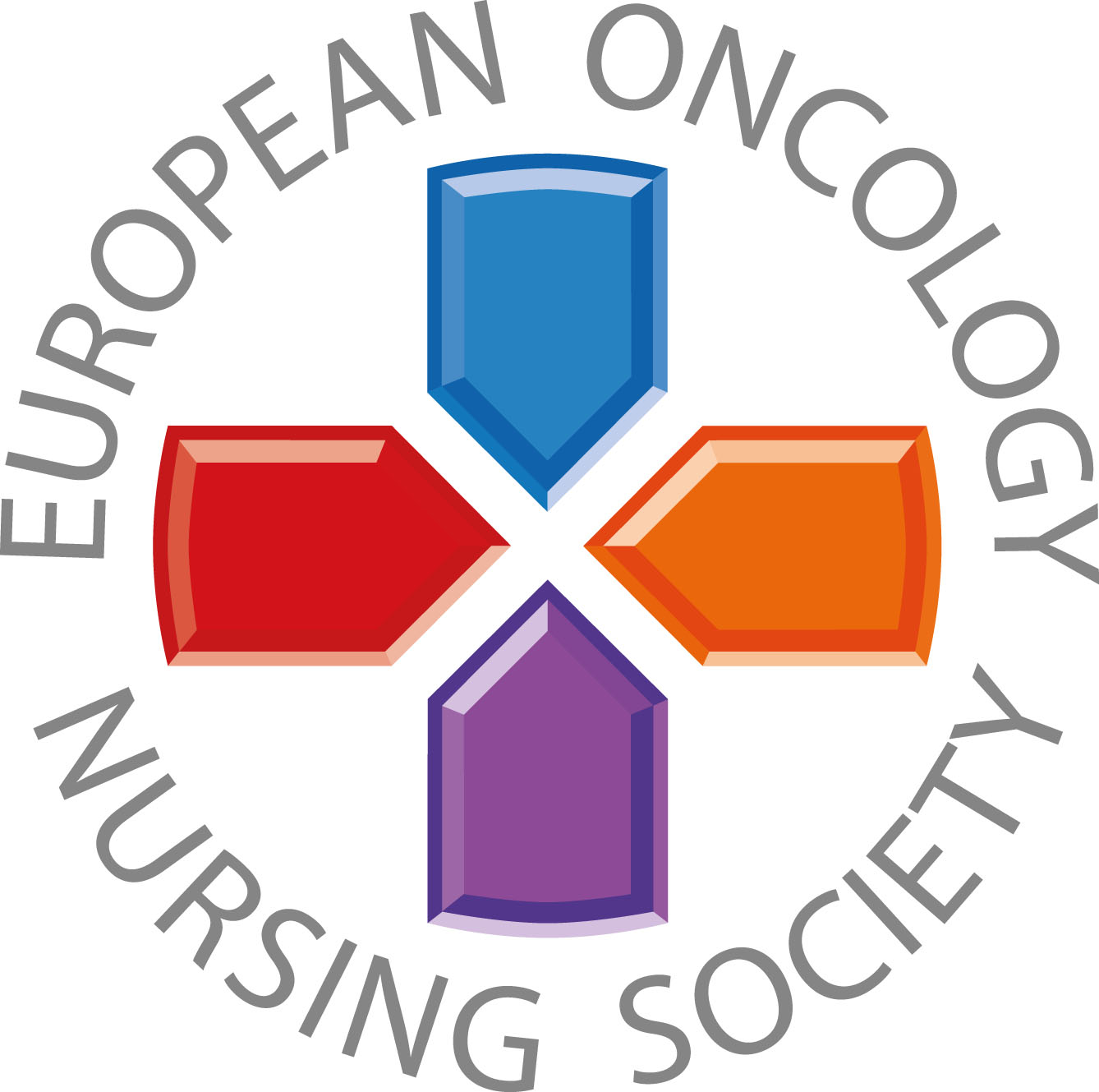 Olhe pela sua saúde, dos doentes e das suas familias. Recomende e apoie uma alimentação saudável!
#PrEvCan #CANCERCODE
A Campanha PrEvCan© foi iniciada pela EONS e está em execução em associação com um parceiro essencial, a ESMO. Mais informações em: www.cancernurse.eu/prevcan
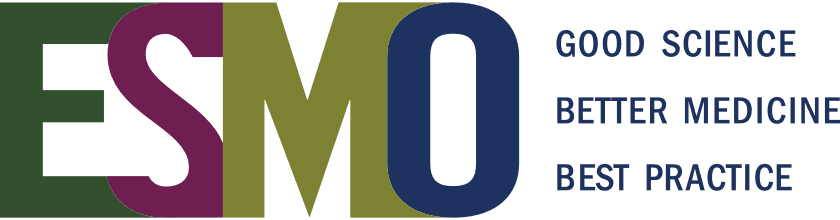 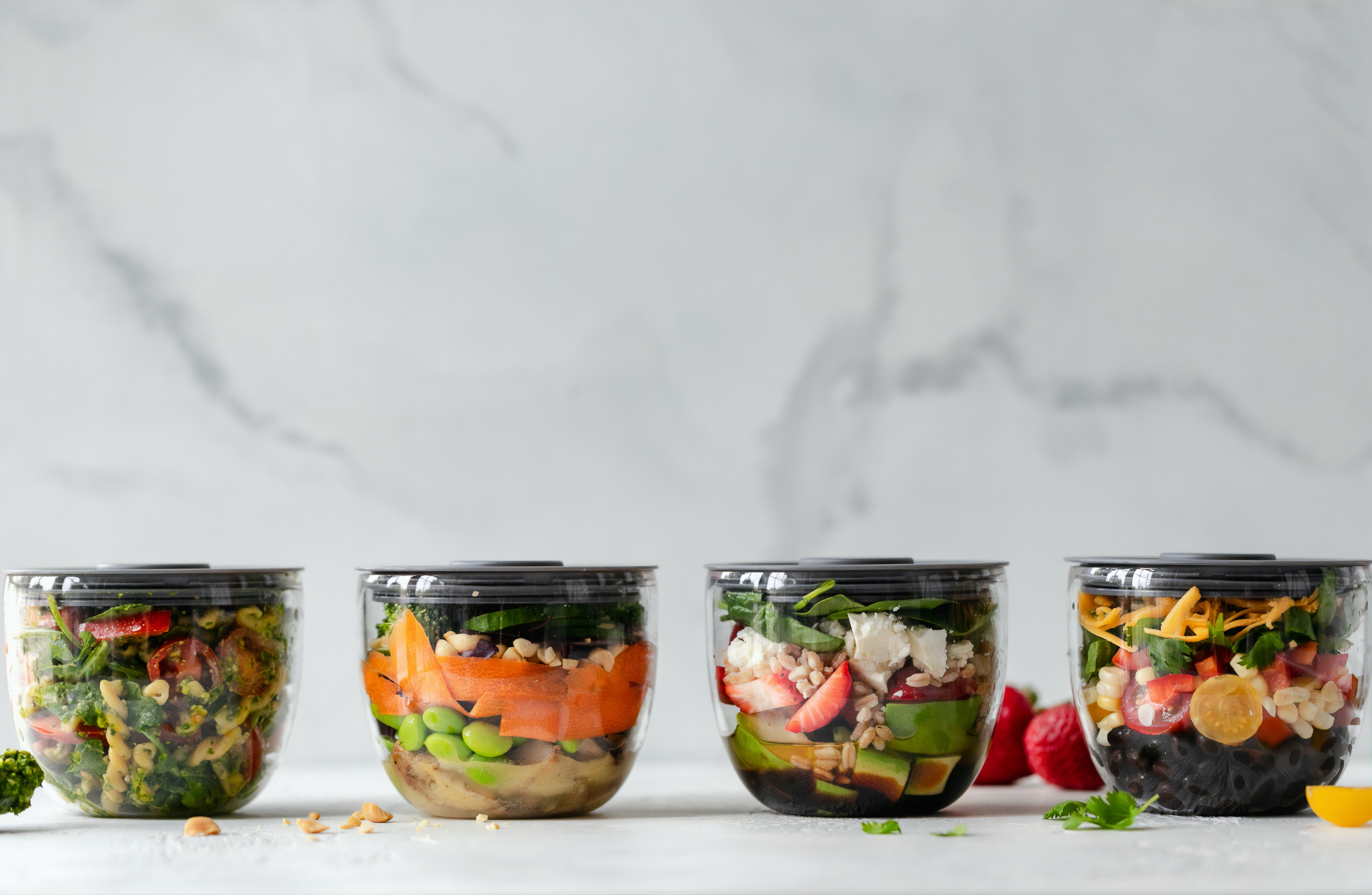 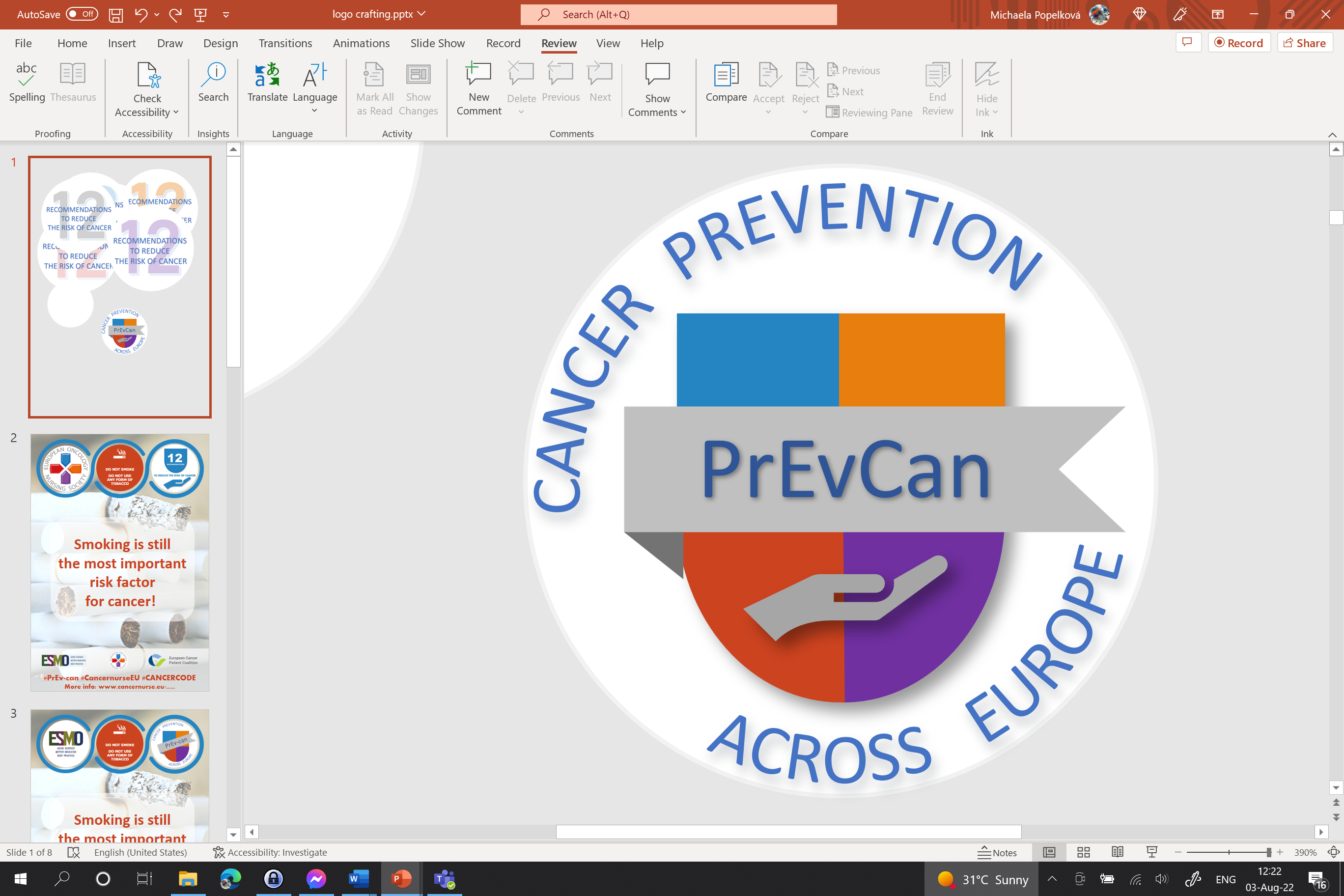 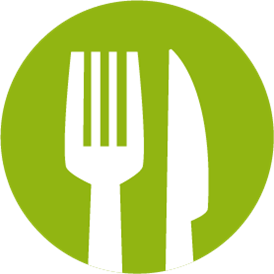 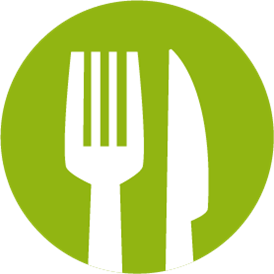 Insira o logotipo ​da sua organizaçãoaqui​
TENHA UMA DIETA SAUDÁVEL
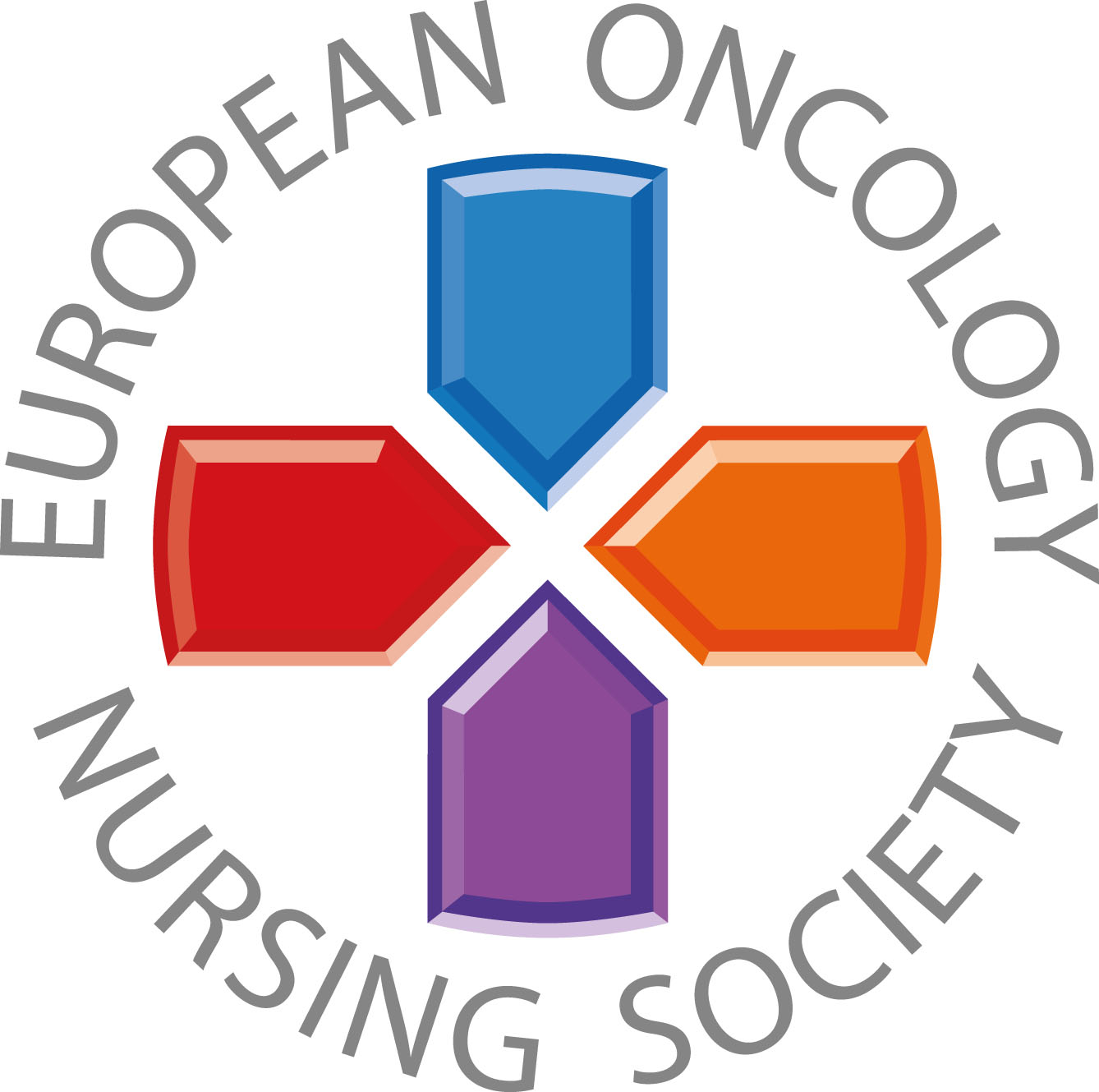 Escolha refeições saudáveis para fazer durante os turnos
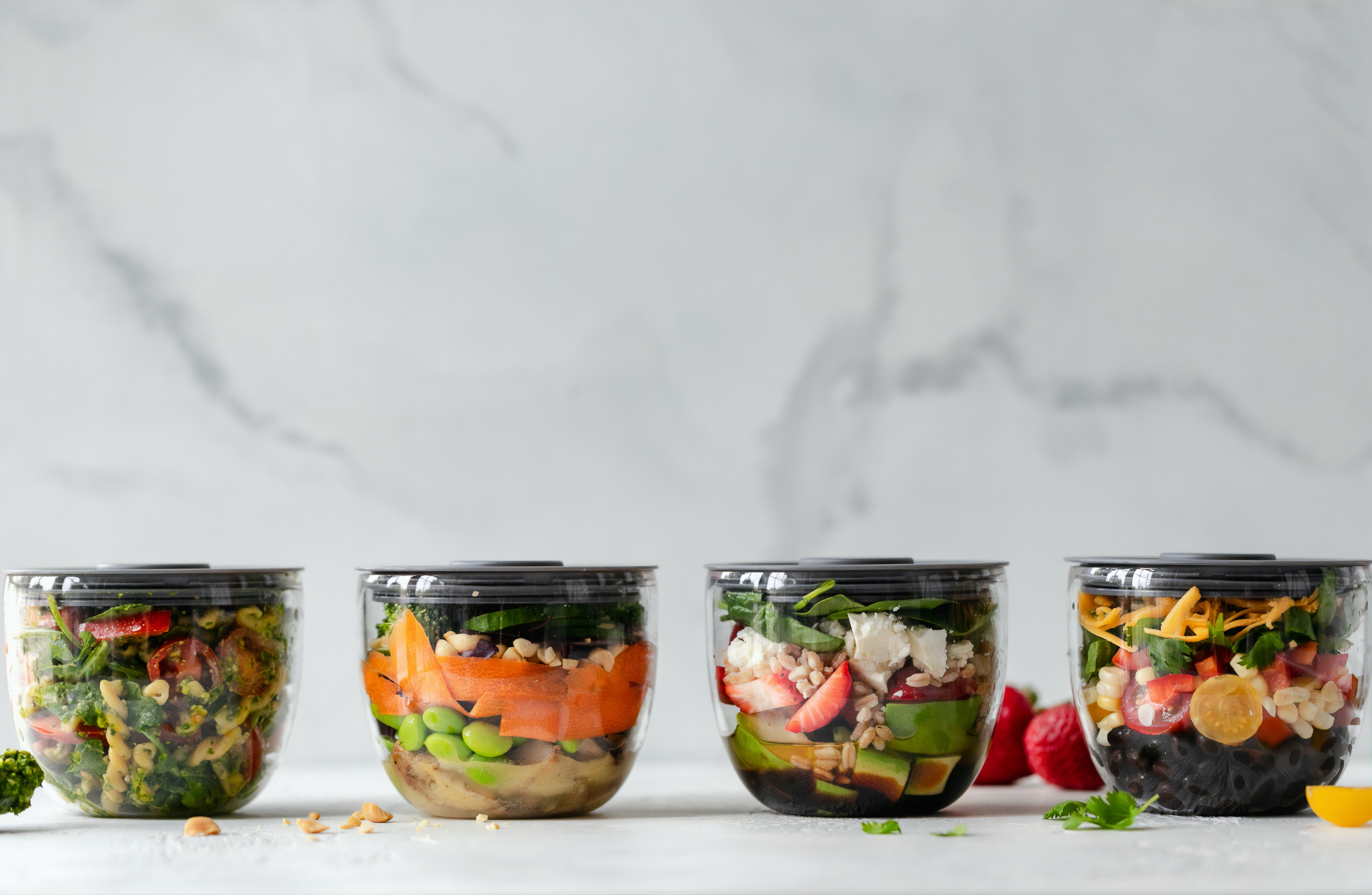 #PrEvCan #CANCERCODE
A Campanha PrEvCan© foi iniciada pela EONS e está em execução em associação com um parceiro essencial, a ESMO. Mais informações em: www.cancernurse.eu/prevcan
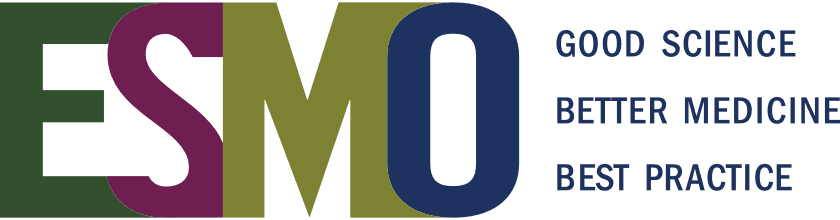 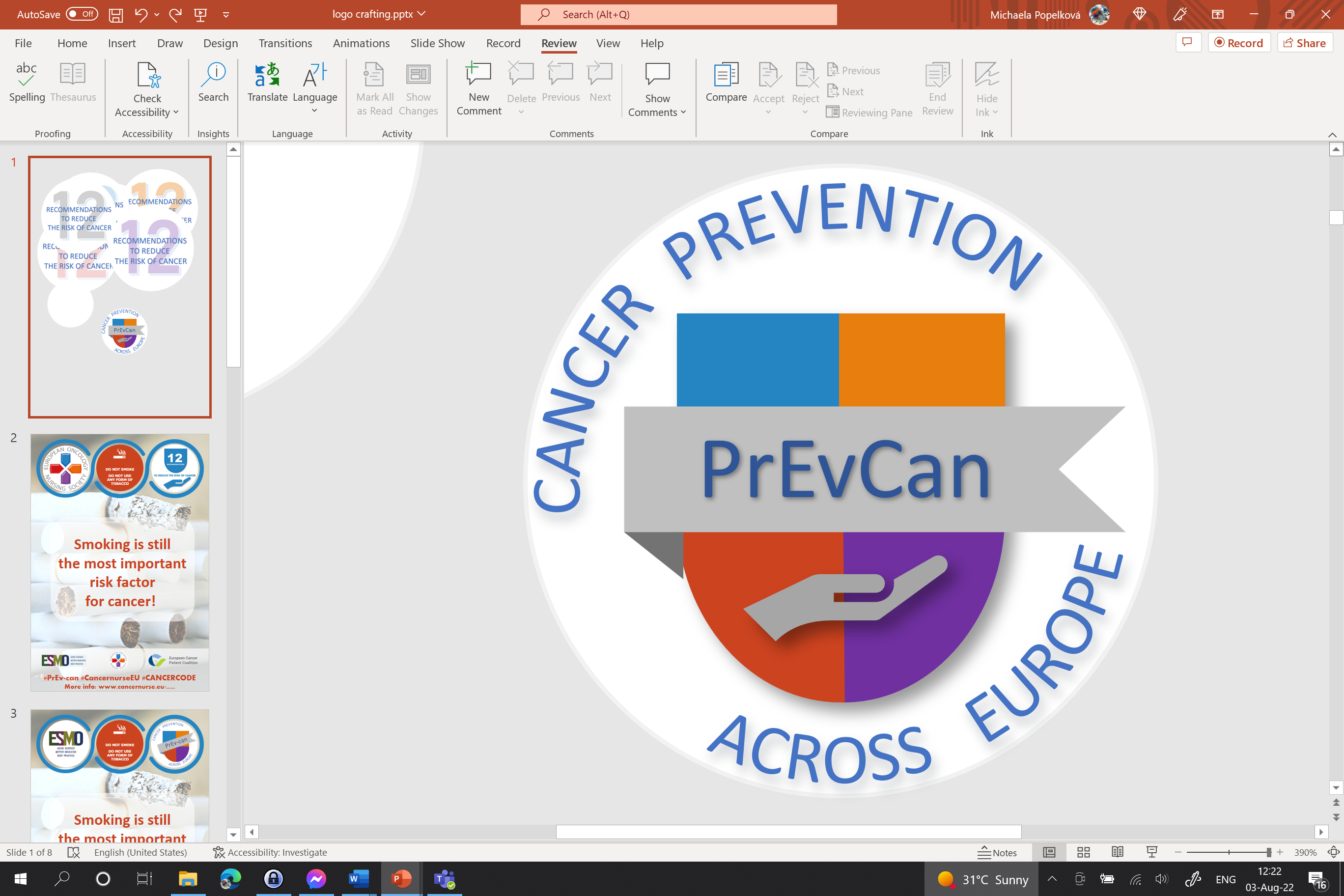 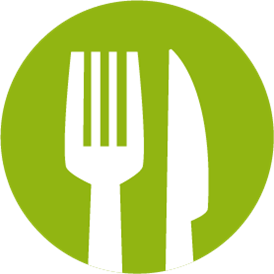 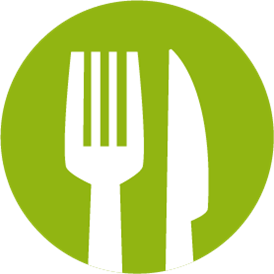 Insira o logotipo ​da sua organizaçãoaqui​
TENHA UMA DIETA SAUDÁVEL
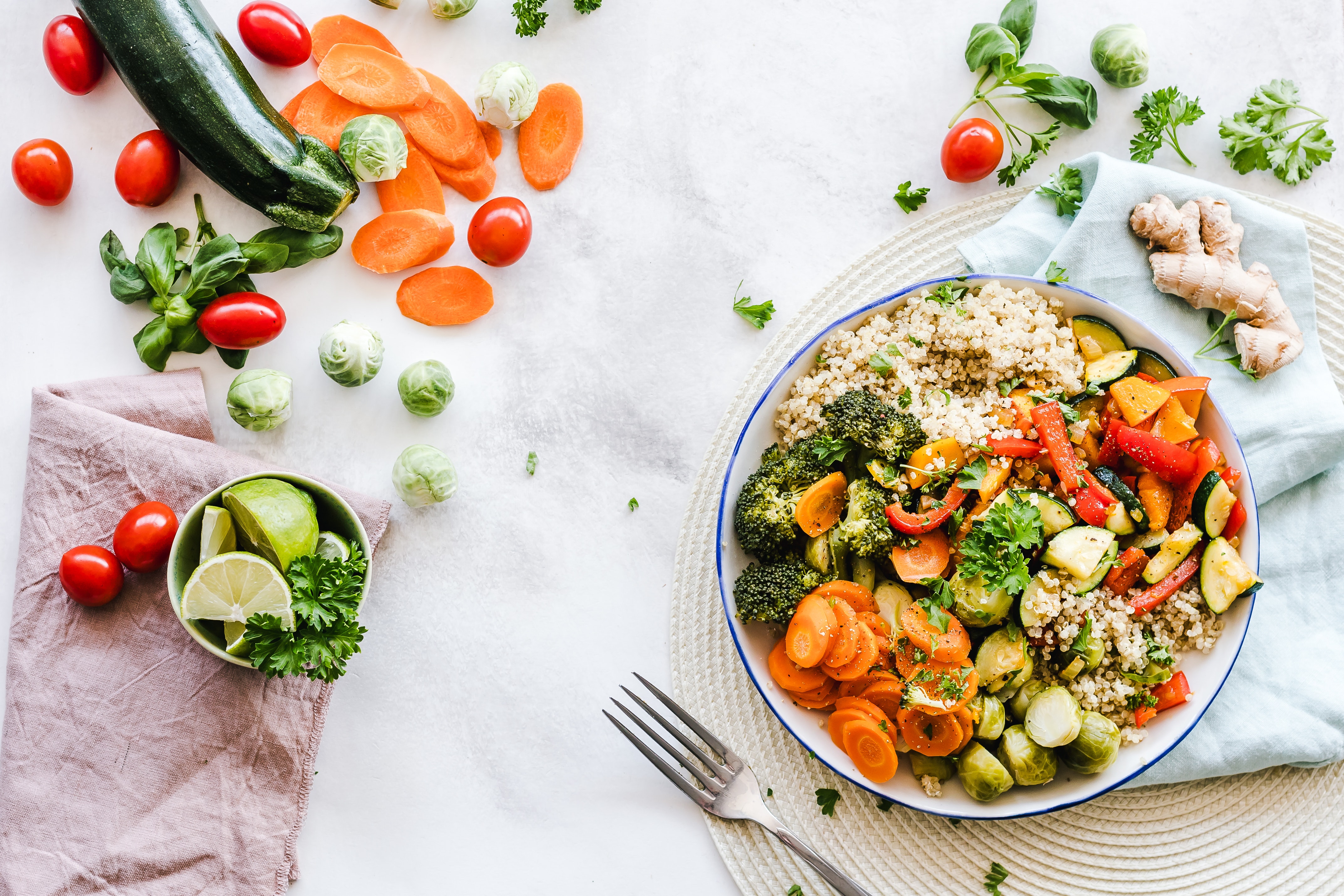 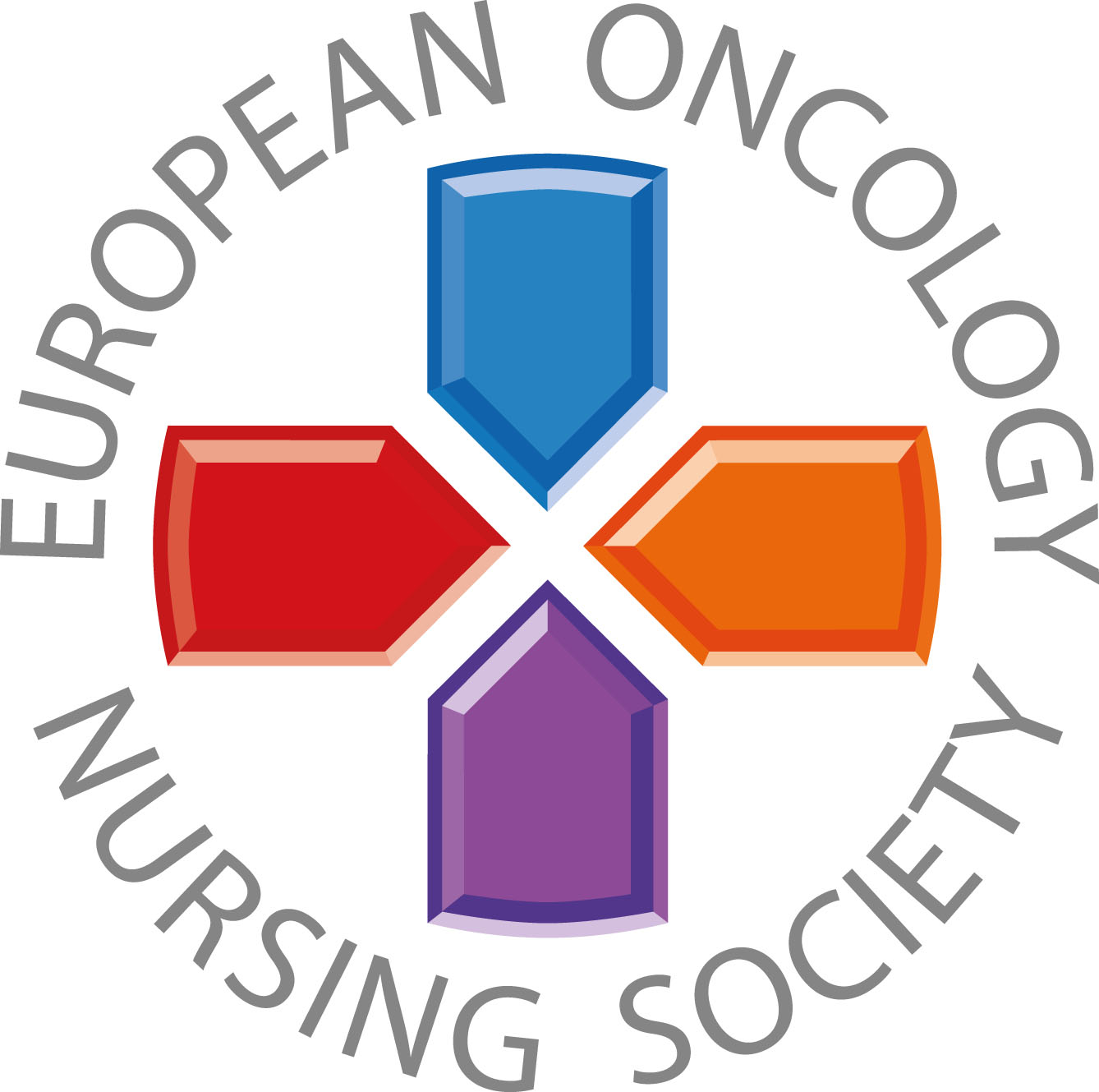 Insira a sua fotografia
Texto personalizado
#PrEvCan #CANCERCODE
A Campanha PrEvCan© foi iniciada pela EONS e está em execução em associação com um parceiro essencial, a ESMO. Mais informações em: www.cancernurse.eu/prevcan
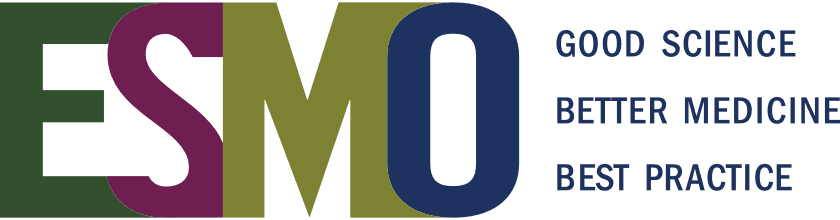